葡萄糖實驗
目標&緣由
找出食用葡萄糖後的血糖變化跟光譜有無規律性的變化
本周已解決問題 & 接續待解決問題
實驗過程
實驗前一天空腹8小時
實驗當天測量飲用葡萄糖前的空腹，飲用後1h和2h
使用P type AWPPG量測
葡萄糖一包5克，使用15包75克溶解在約 250-300 毫升的水中
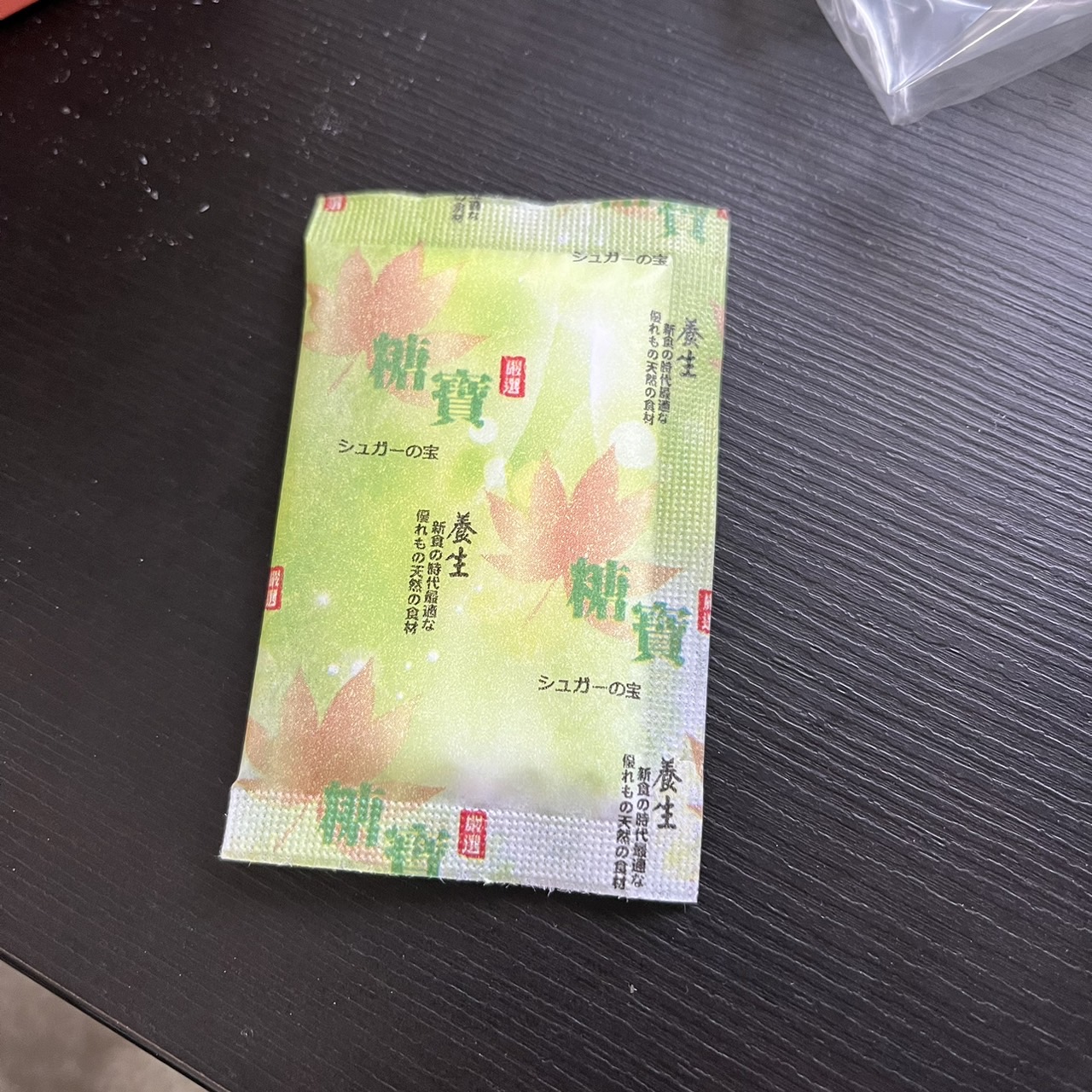 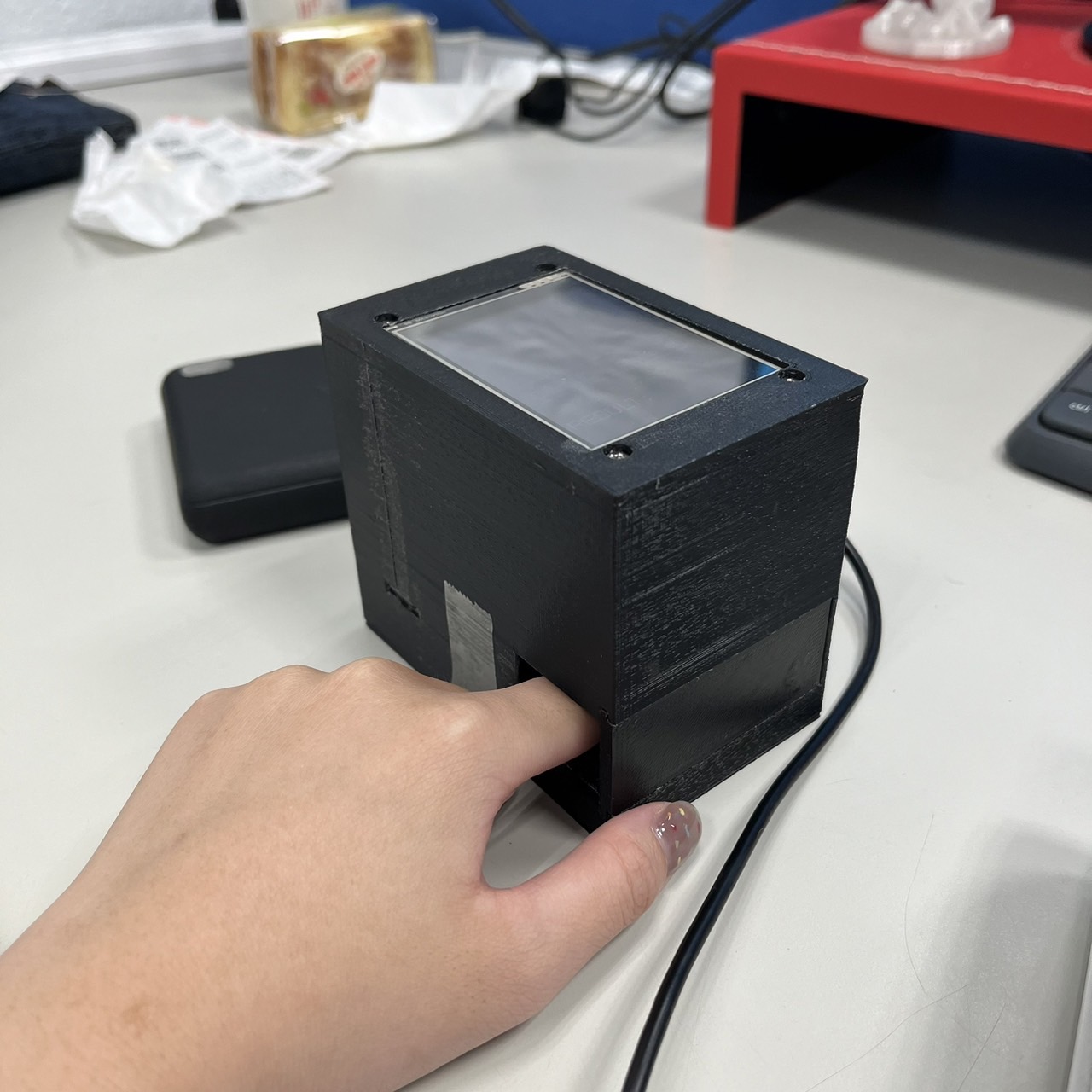 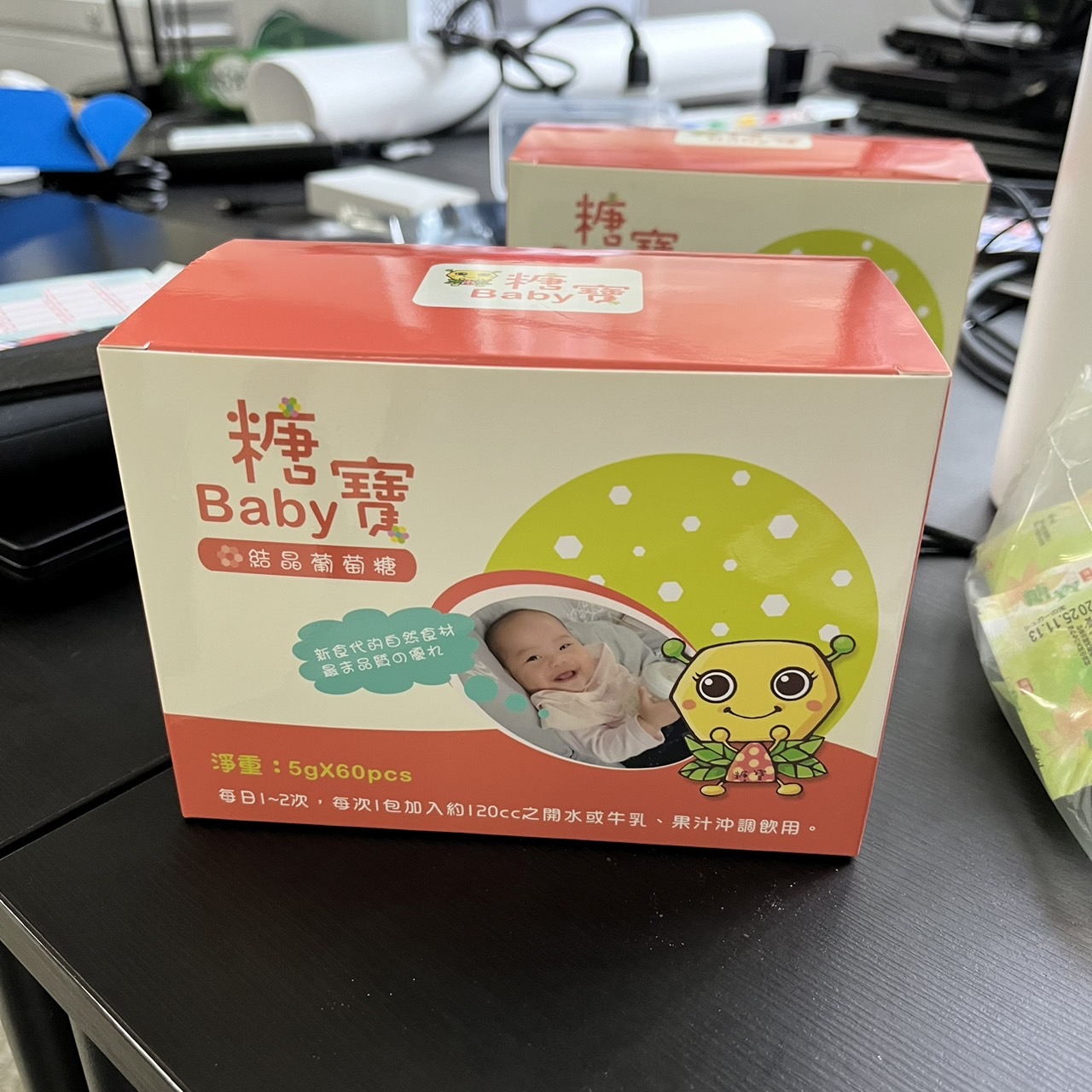 P type AWPPG
葡萄糖一包5克
葡萄糖
0930
0930王凱鋒_1
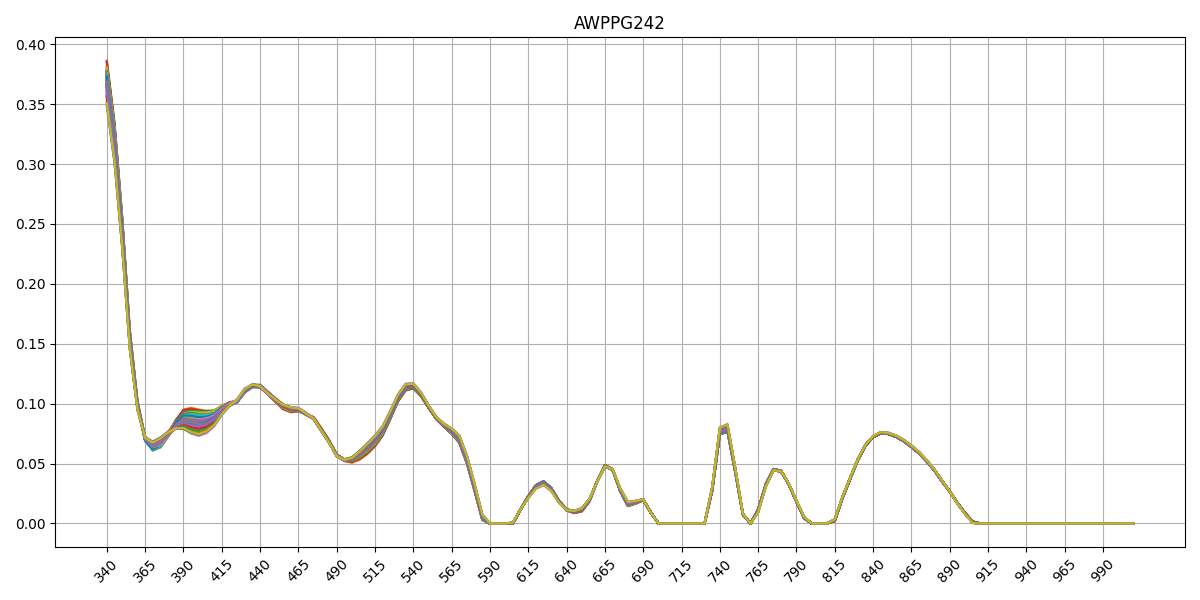 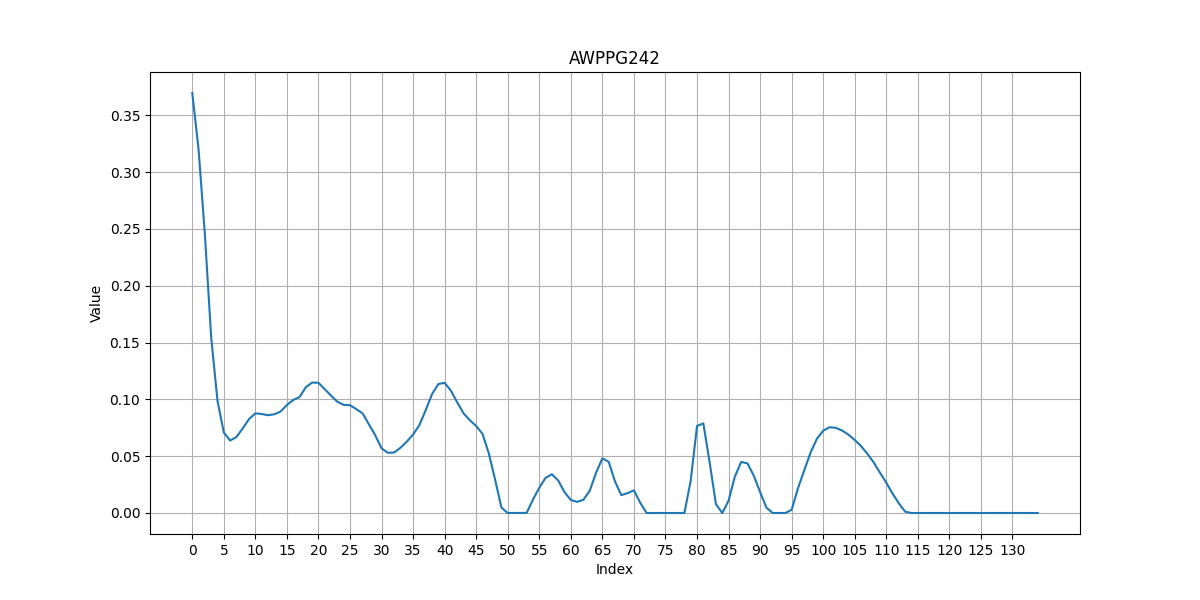 空腹
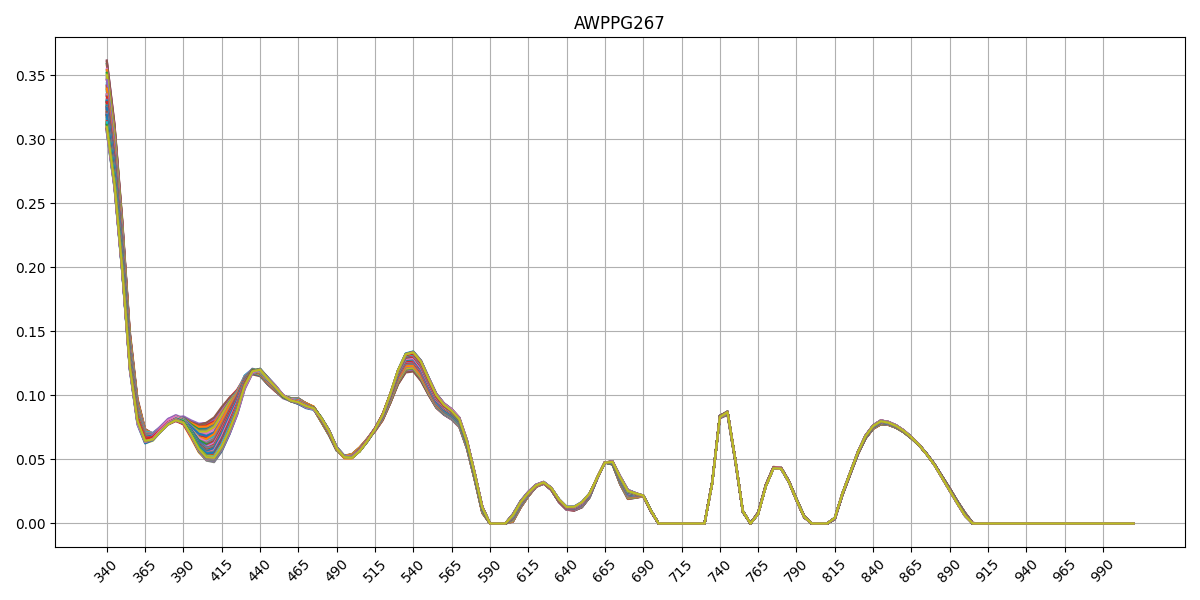 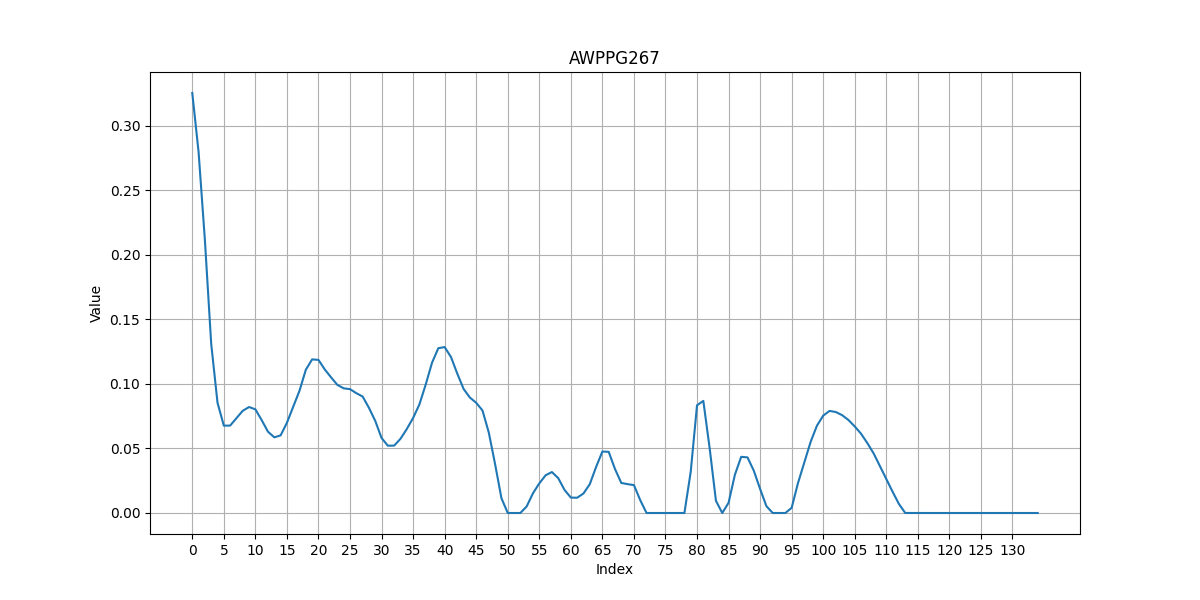 飯後1h
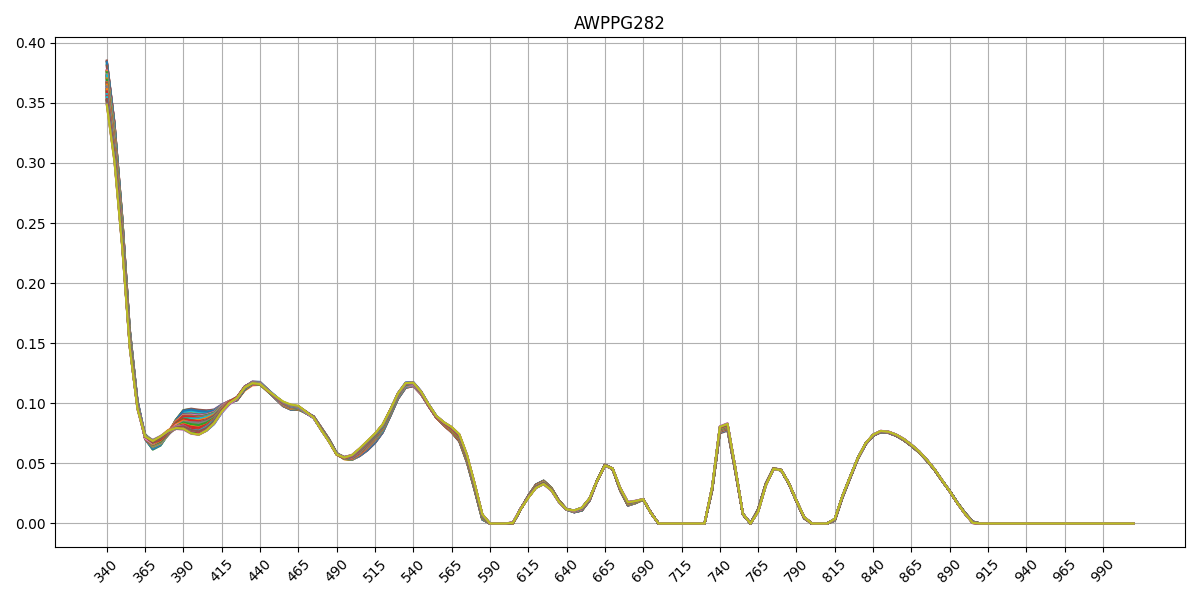 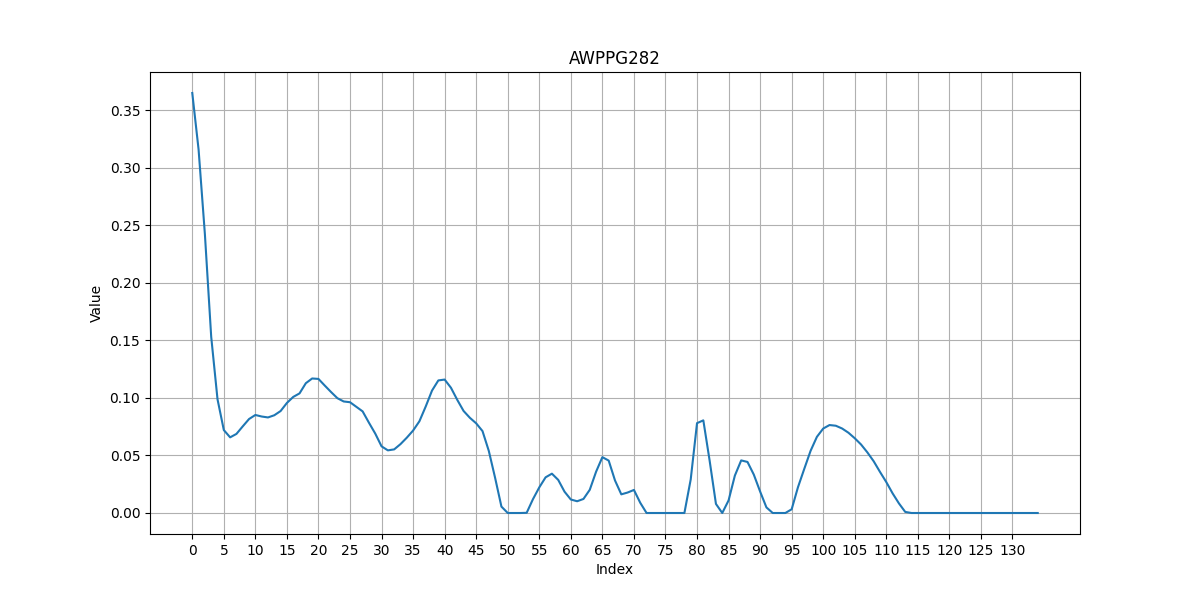 飯後2h
0930張芮綺_1
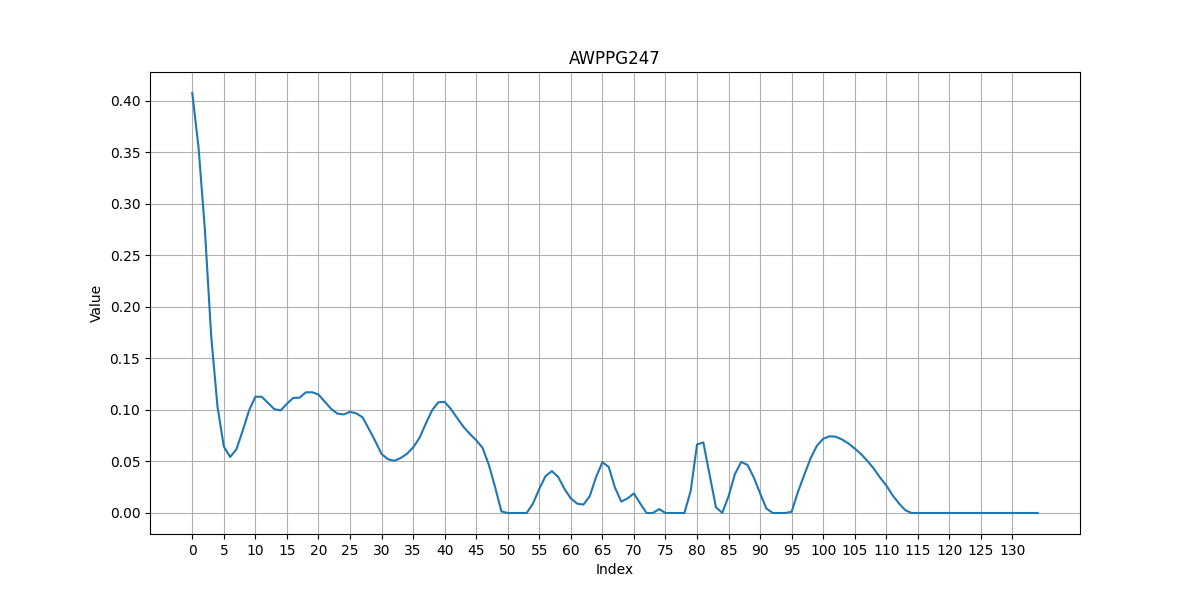 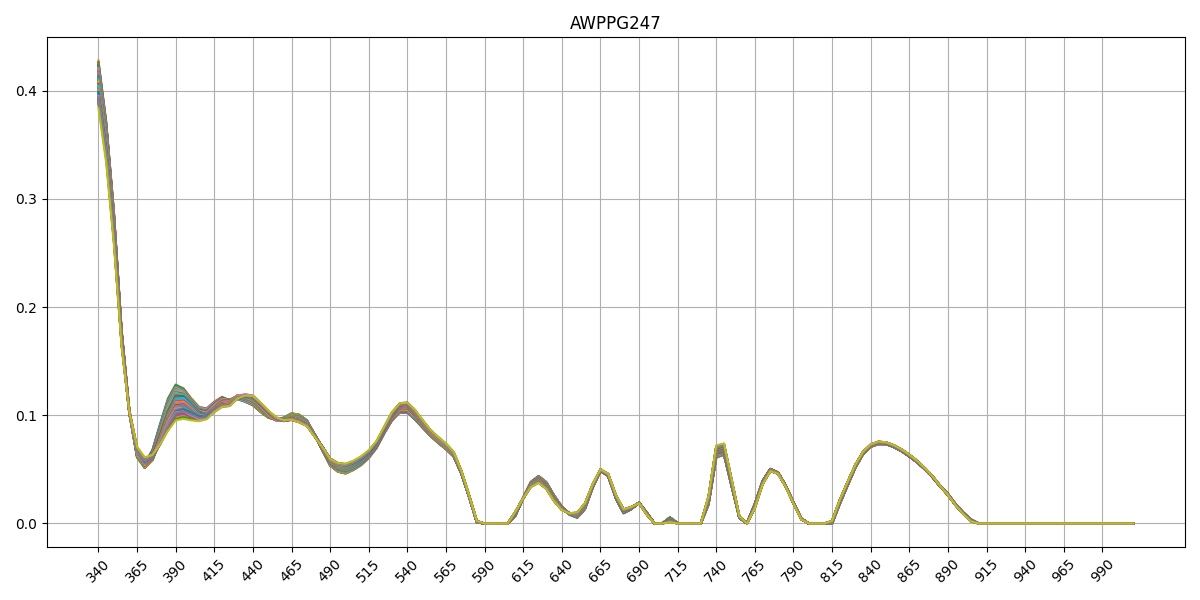 空腹
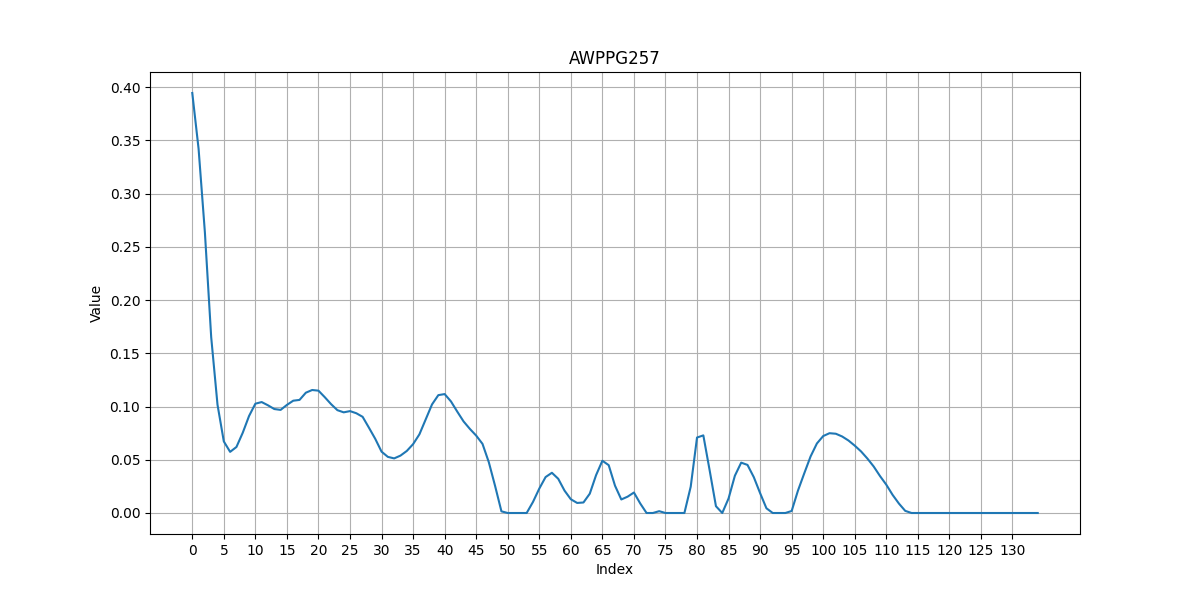 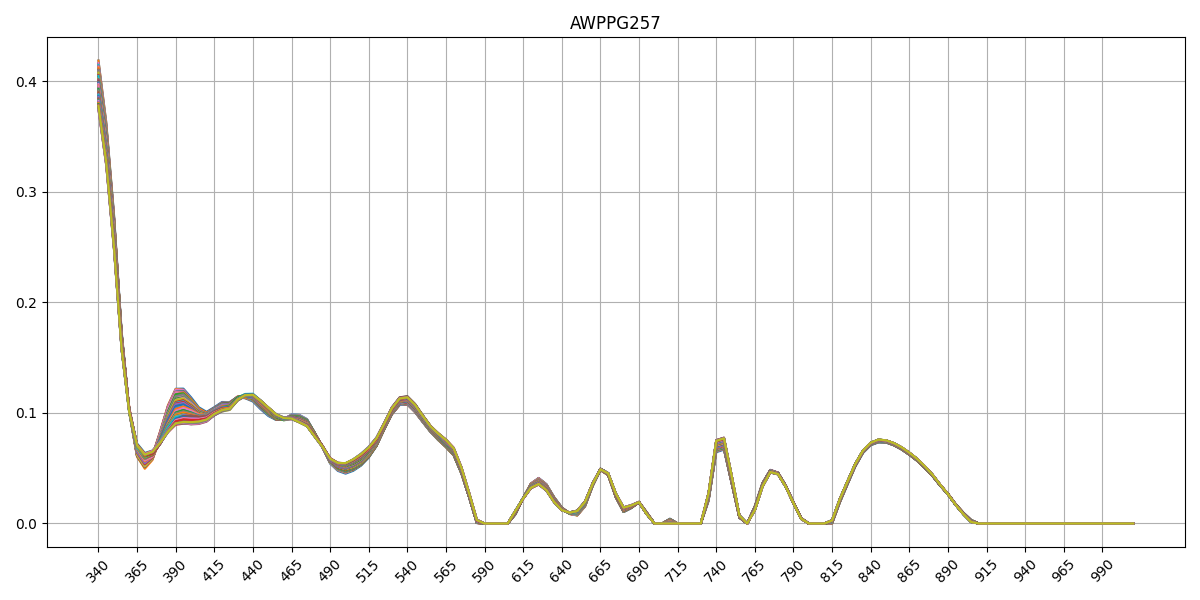 飯後1h
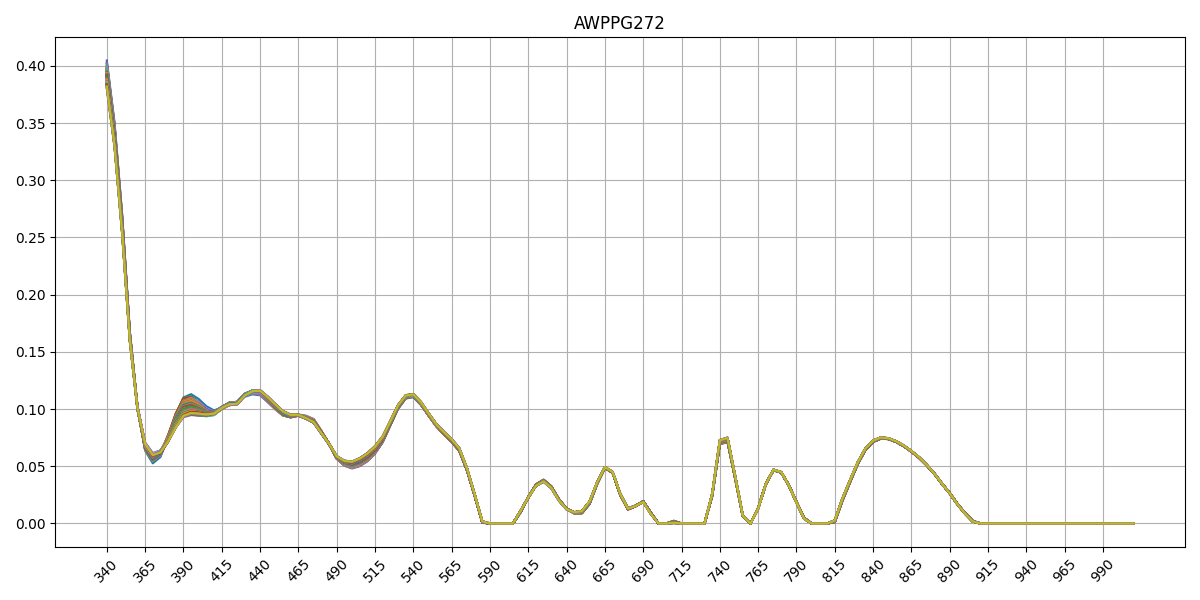 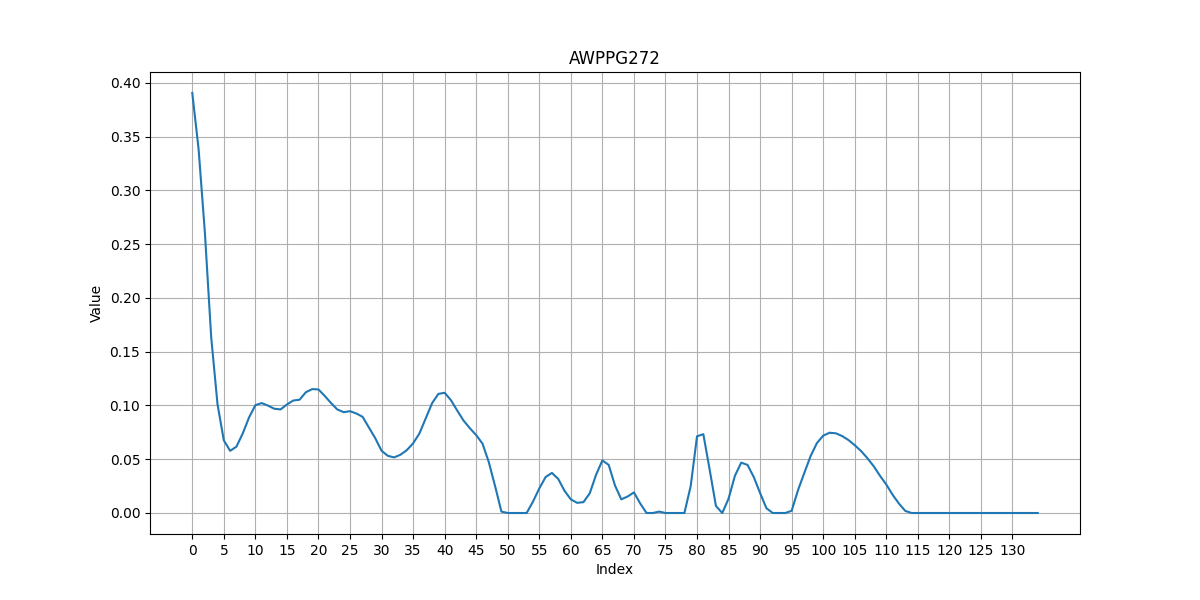 飯後2h
0930陳翰陞_1
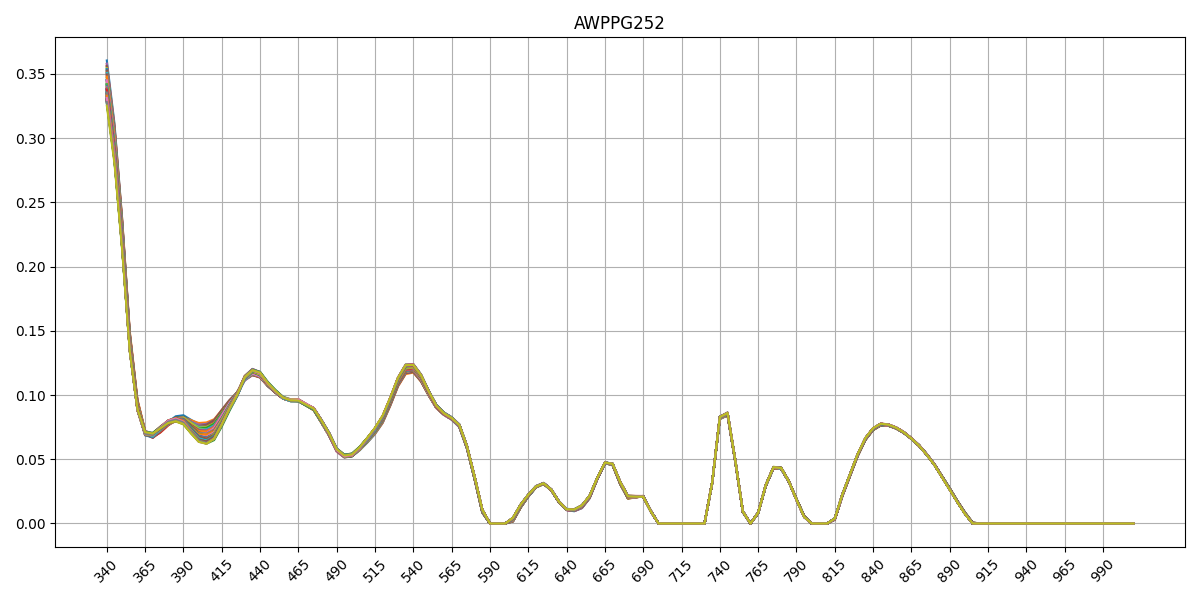 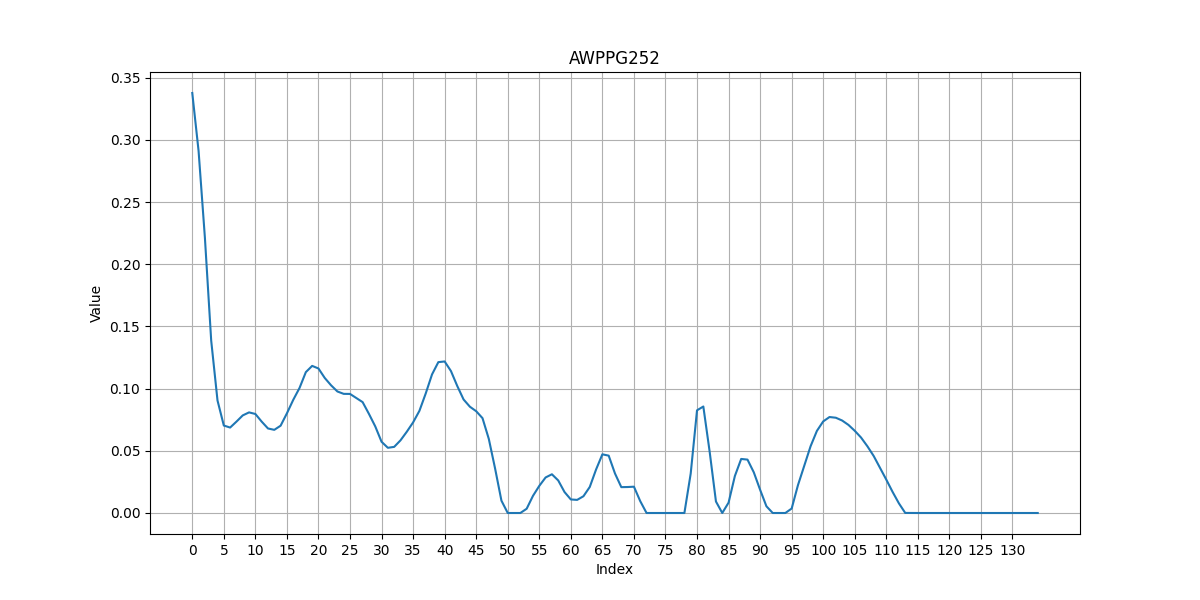 空腹
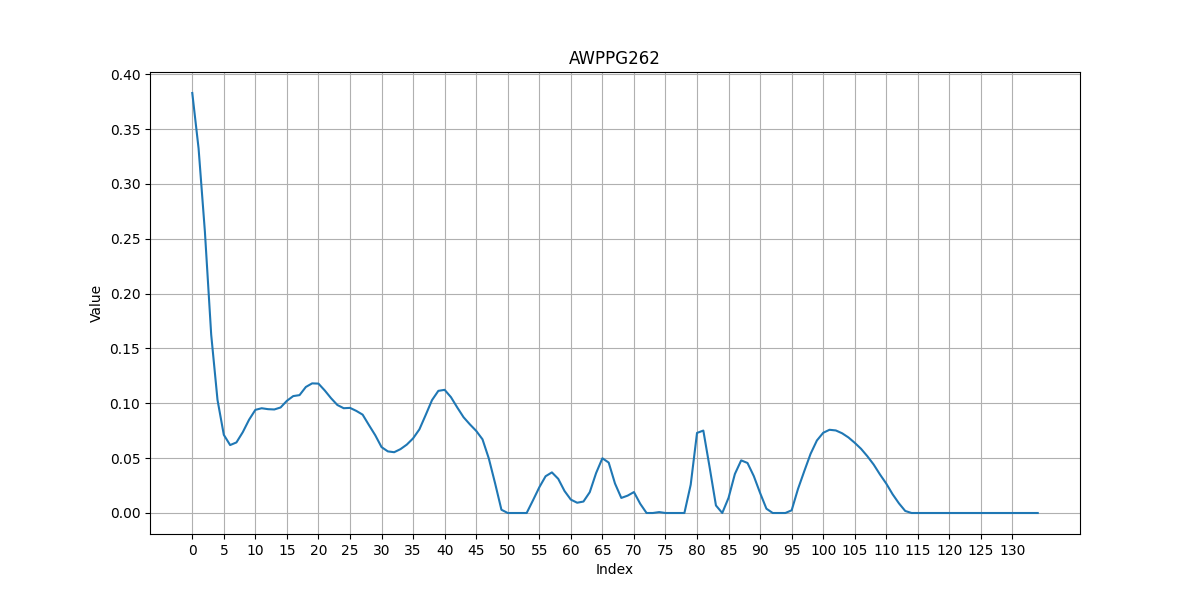 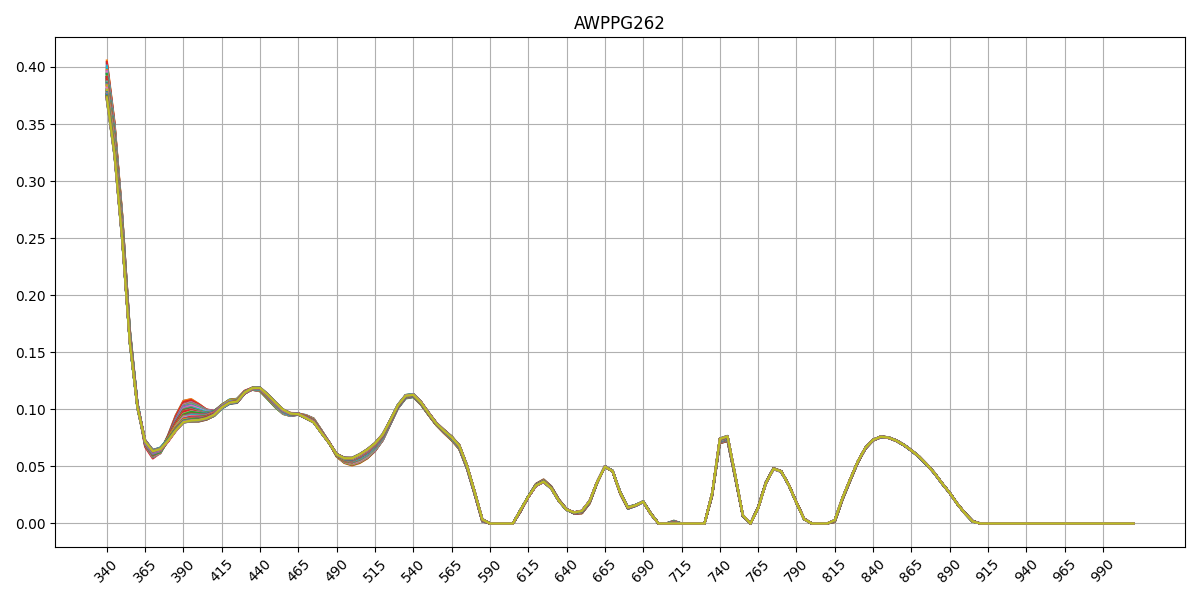 飯後1h
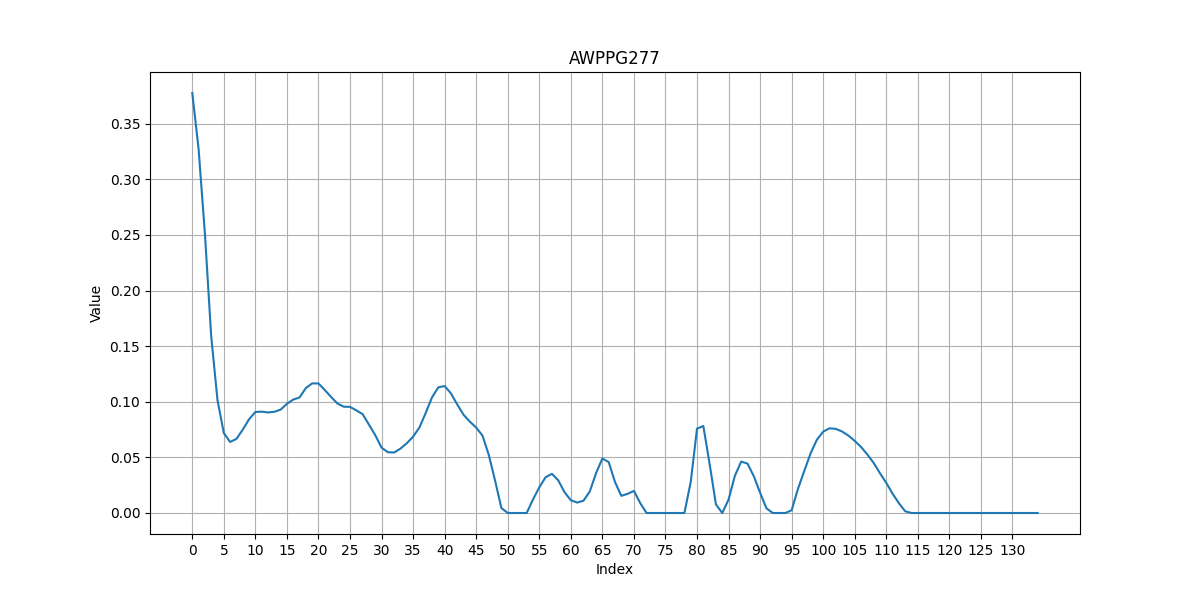 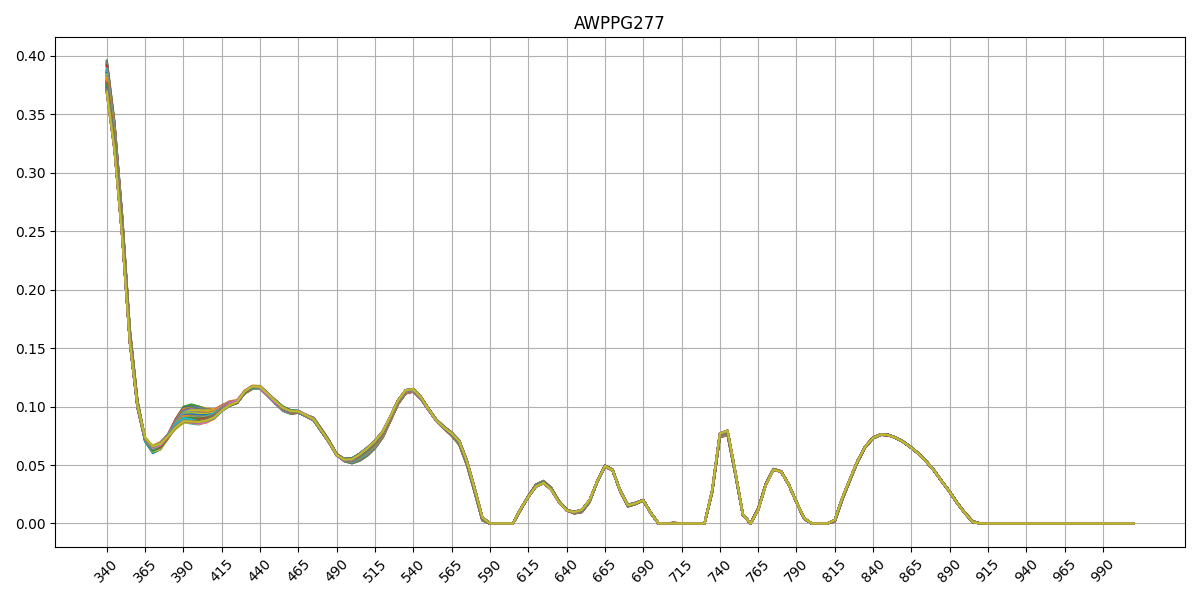 飯後2h
1004
1004王凱鋒_1
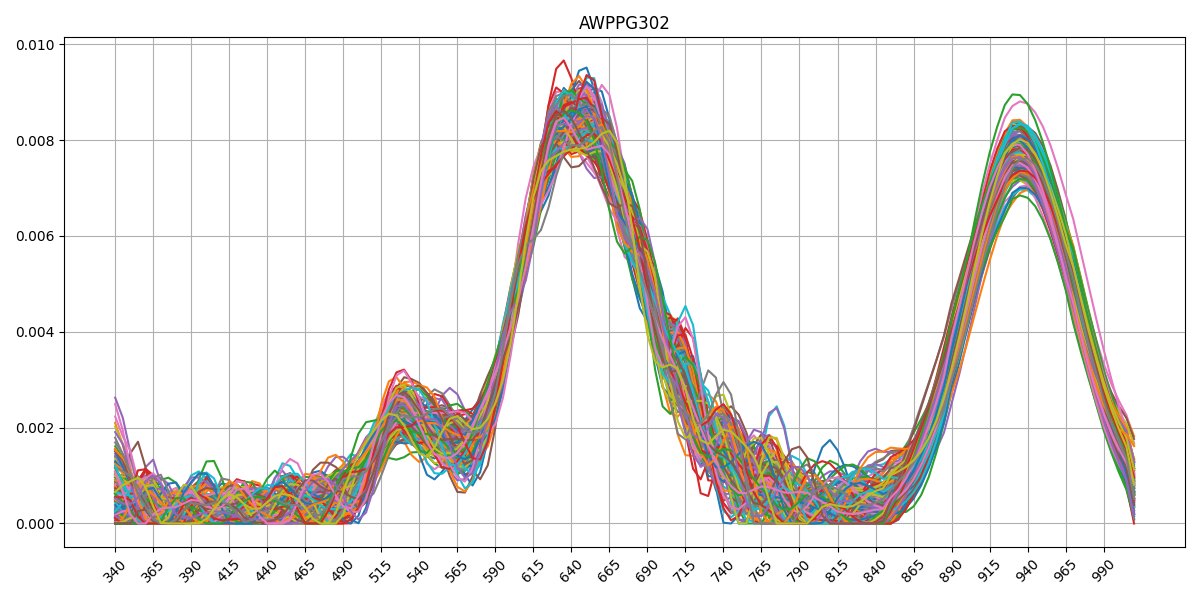 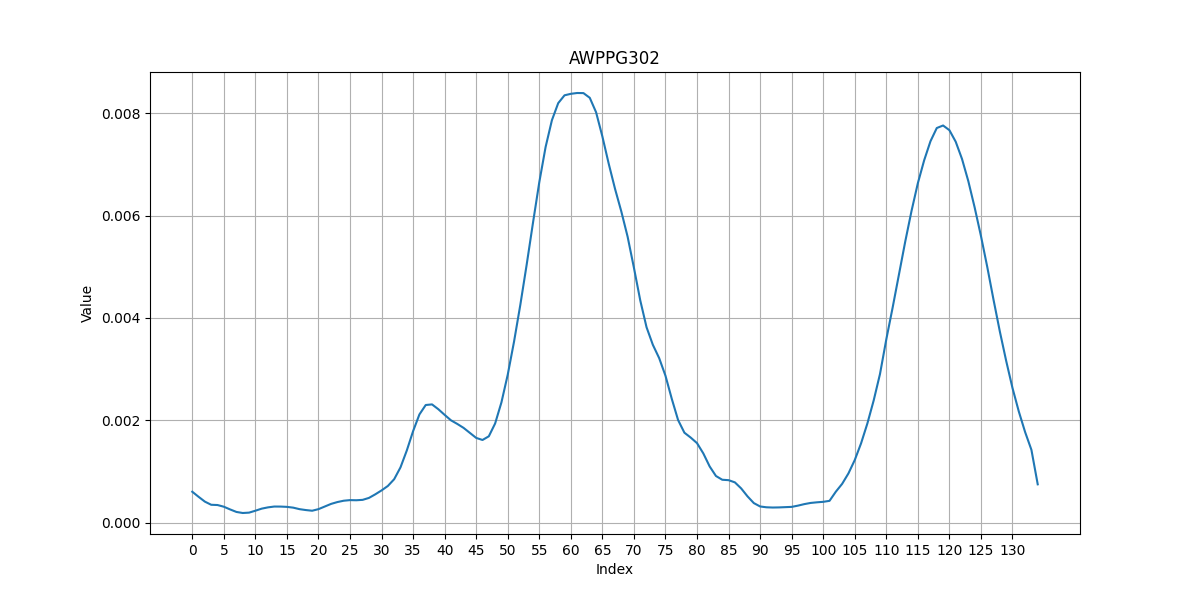 空腹
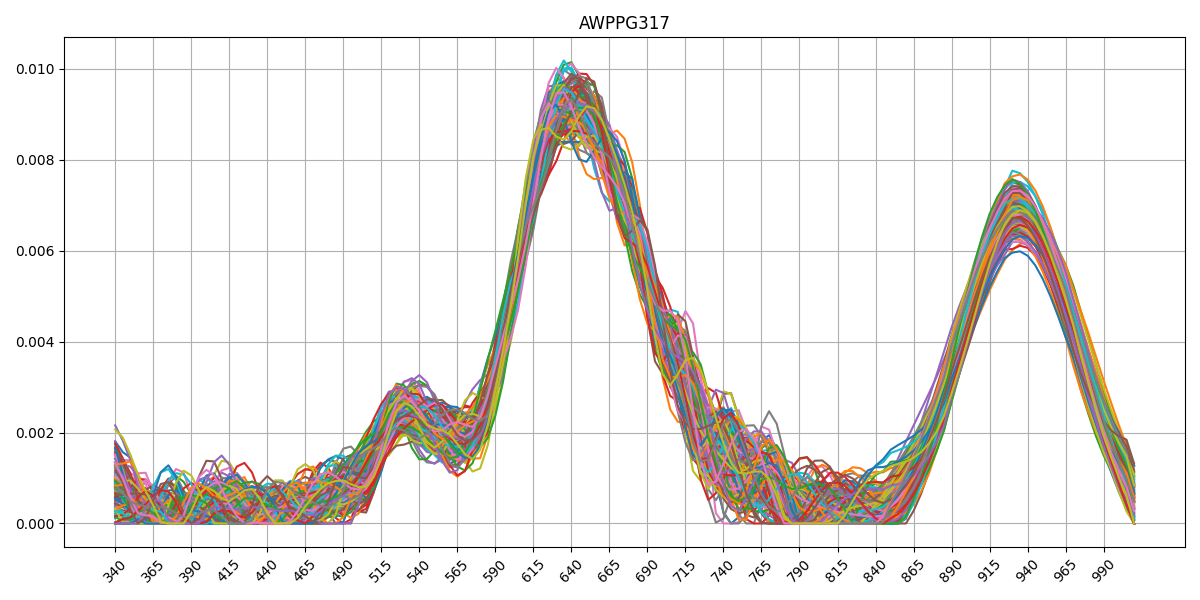 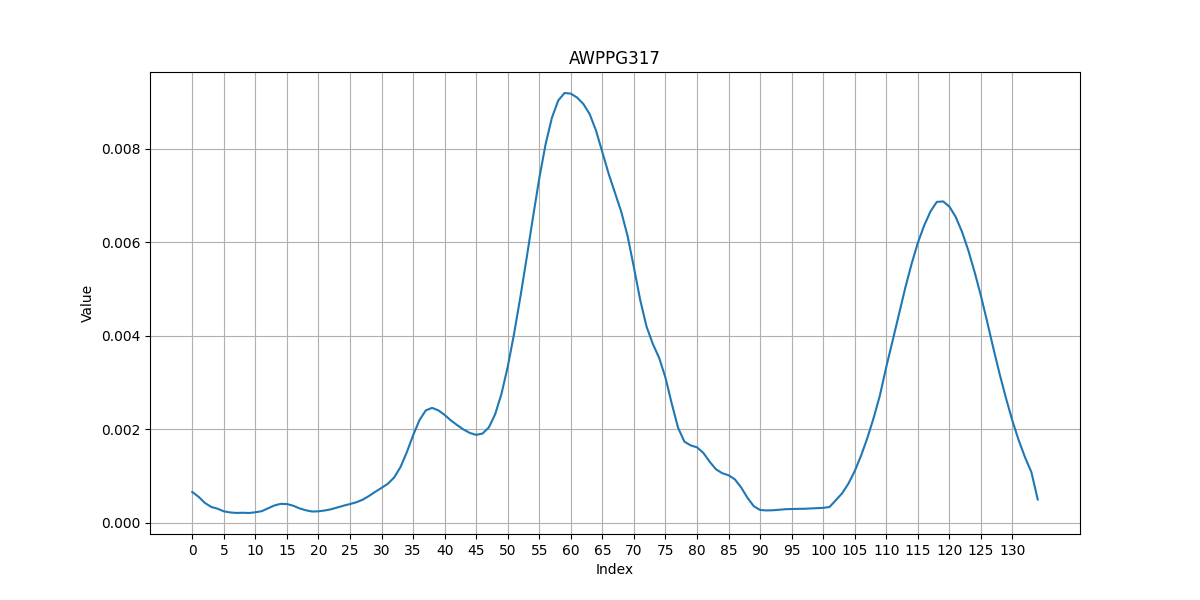 飯後1h
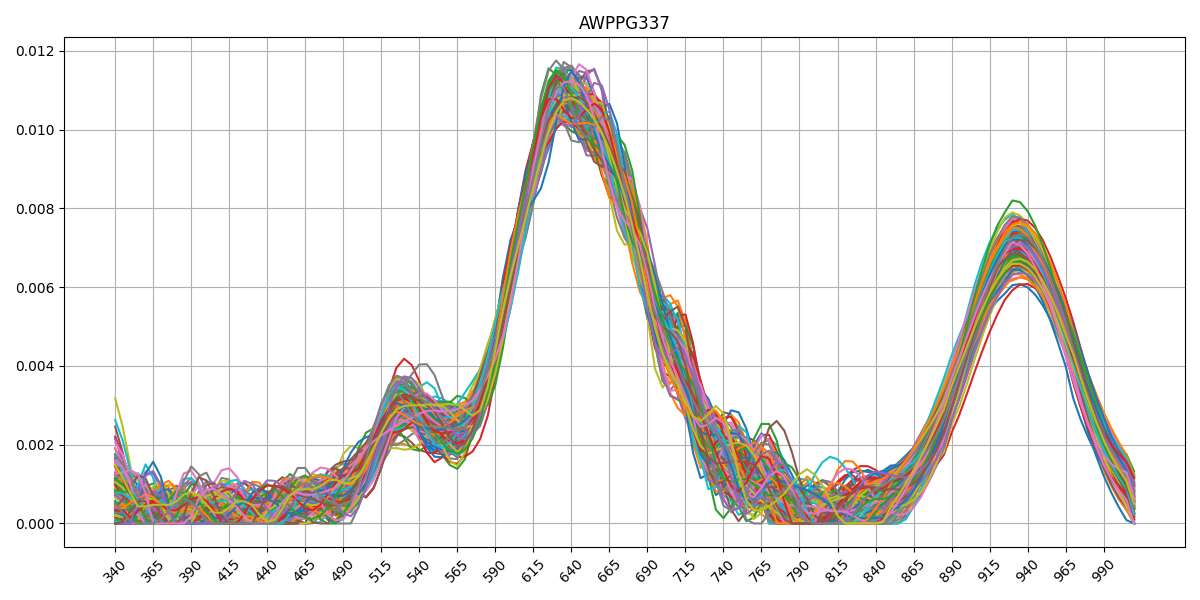 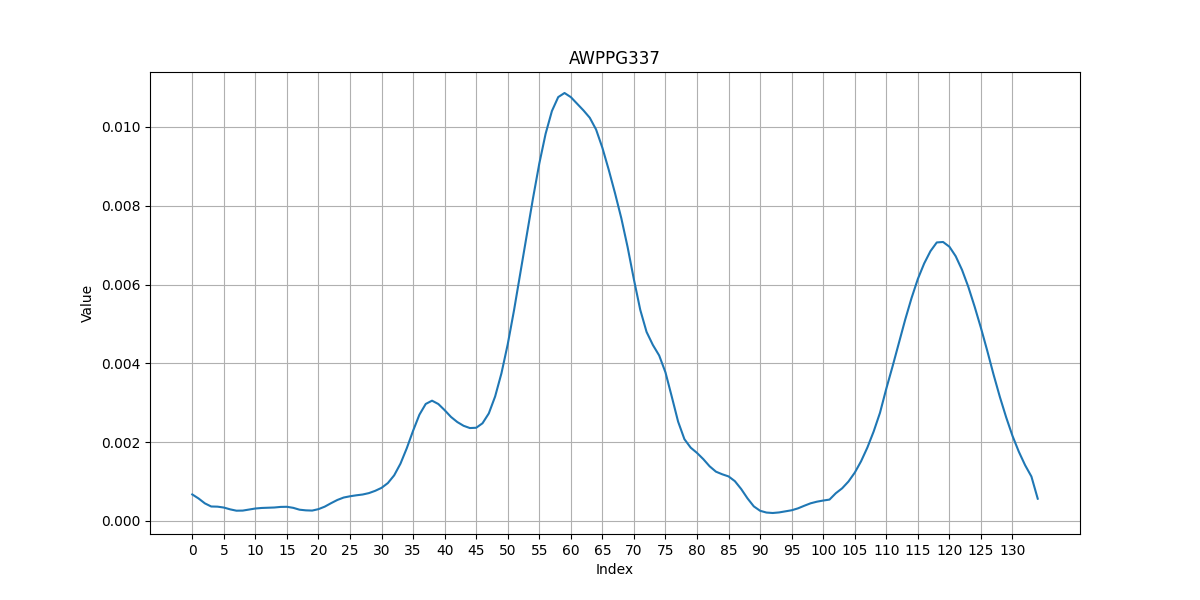 飯後2h
1004張芮綺_1
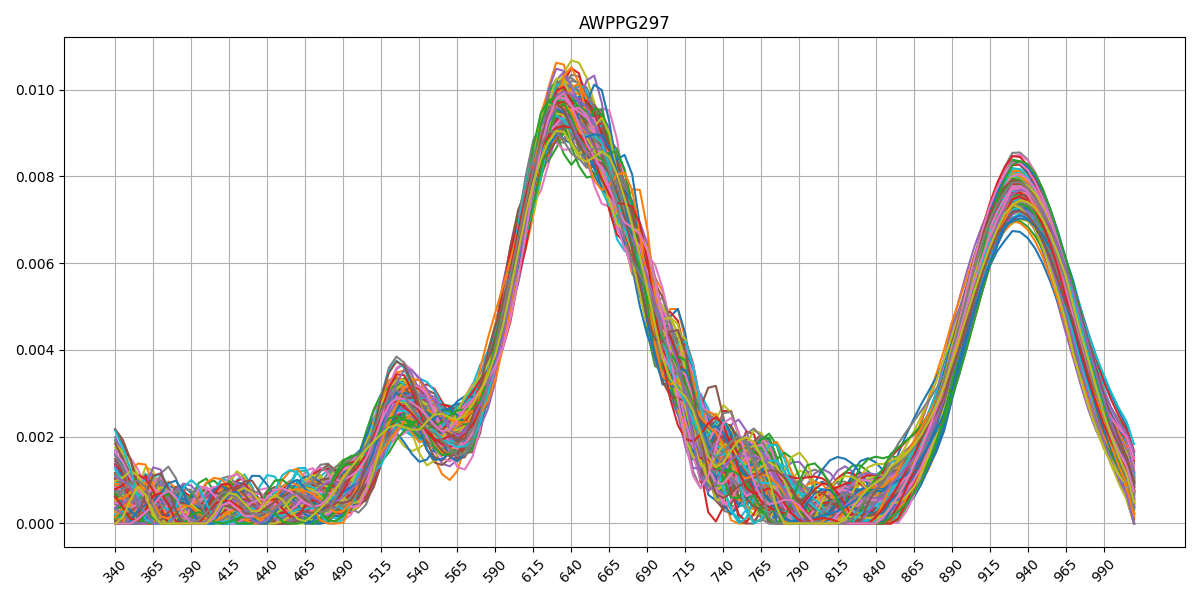 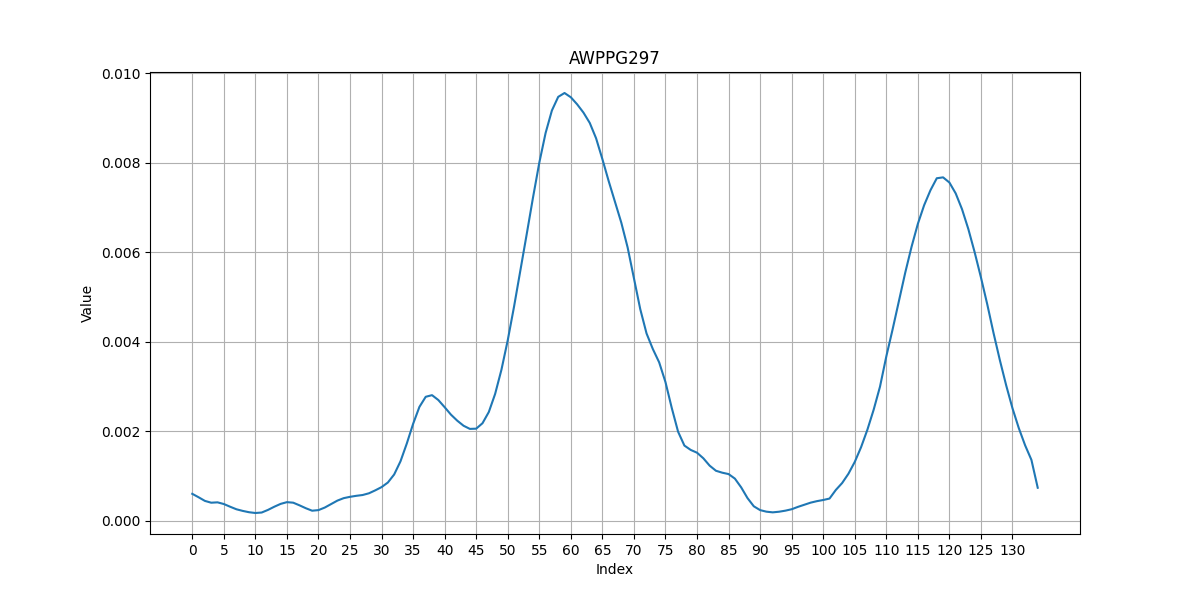 空腹
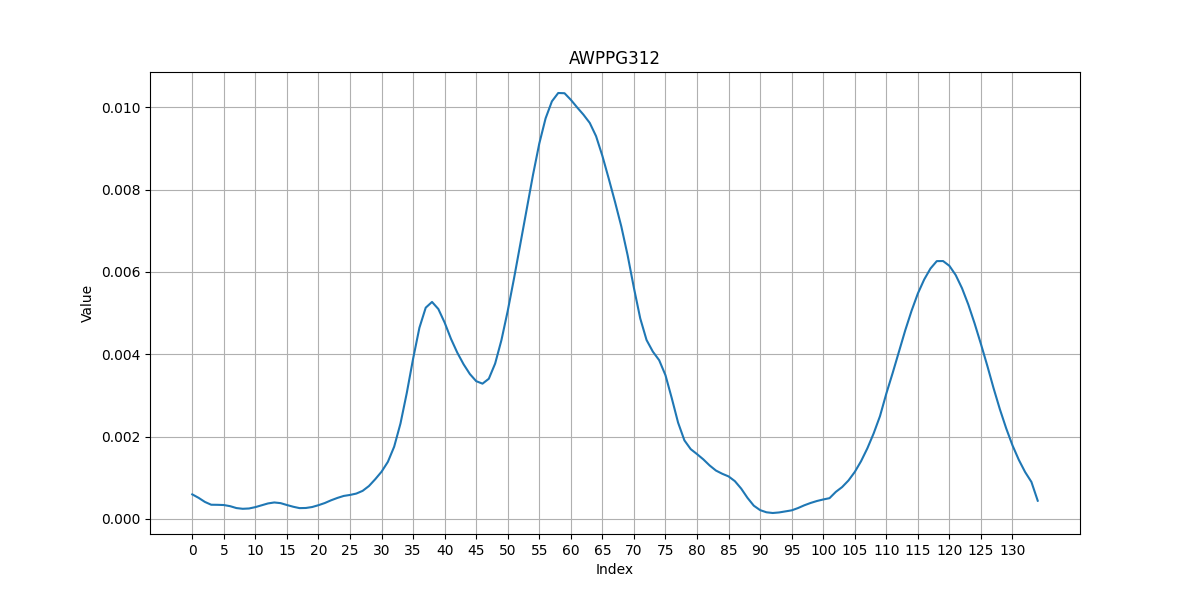 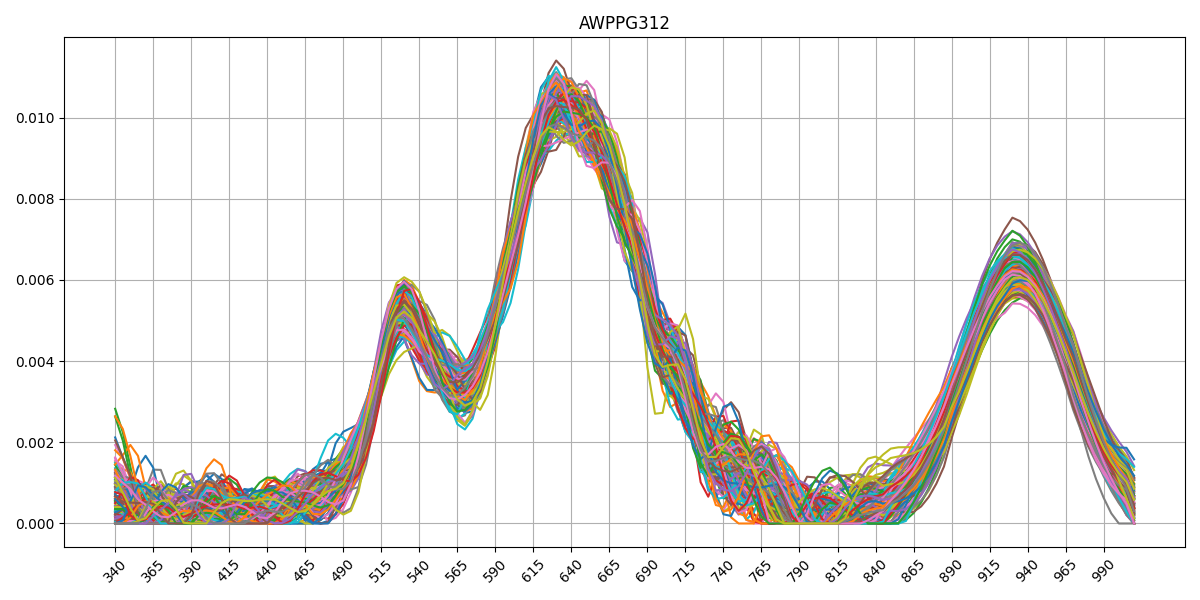 飯後1h
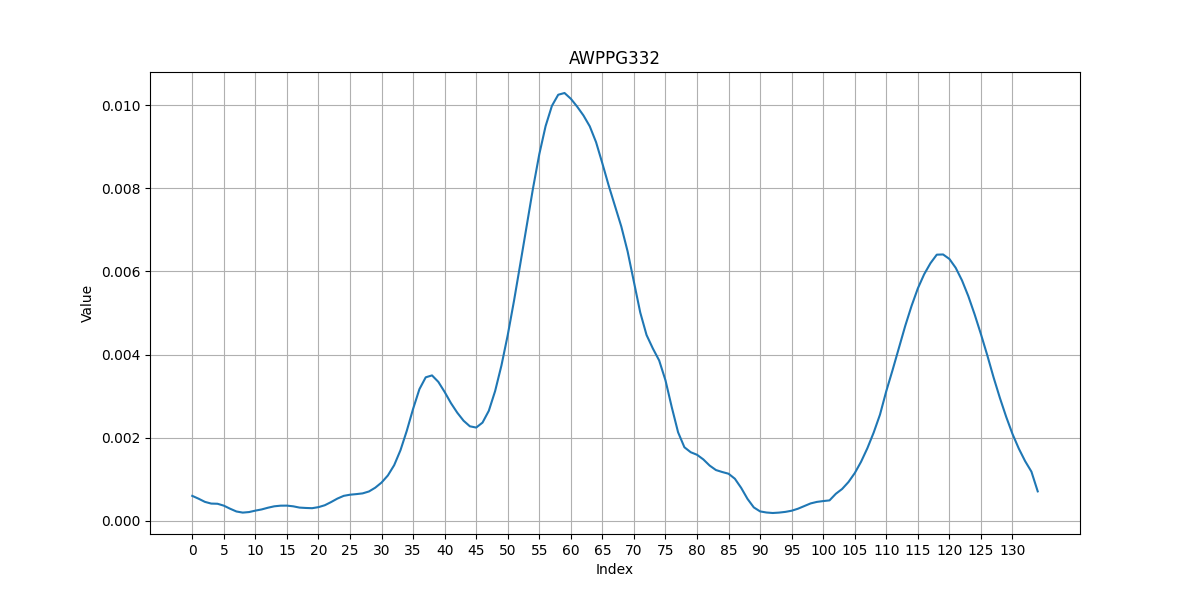 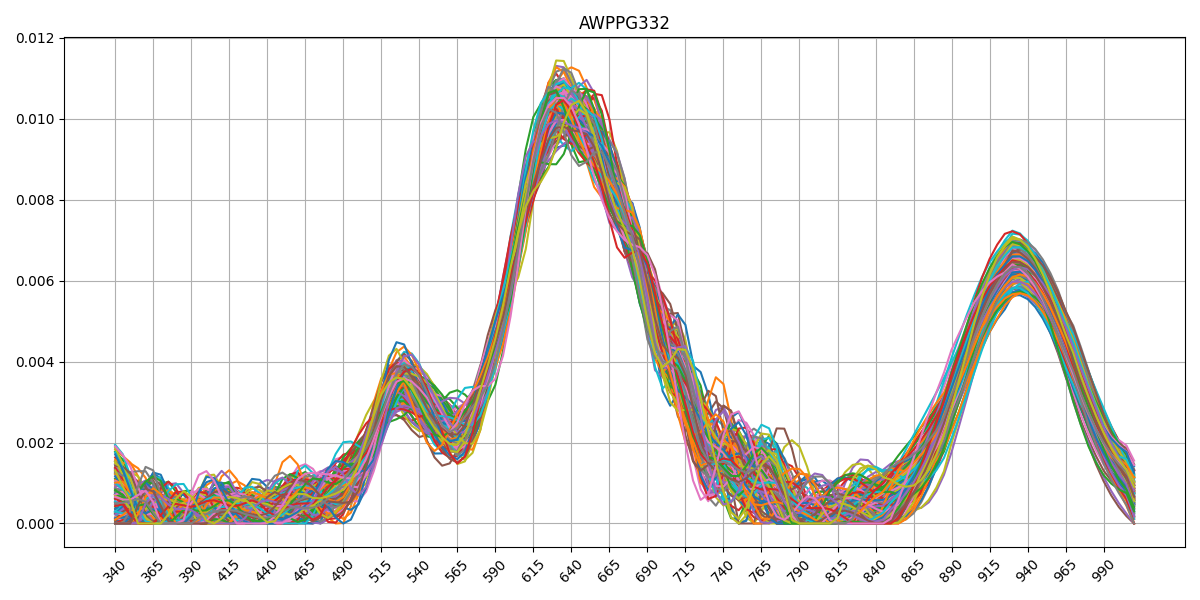 飯後2h
1004陳翰陞_1
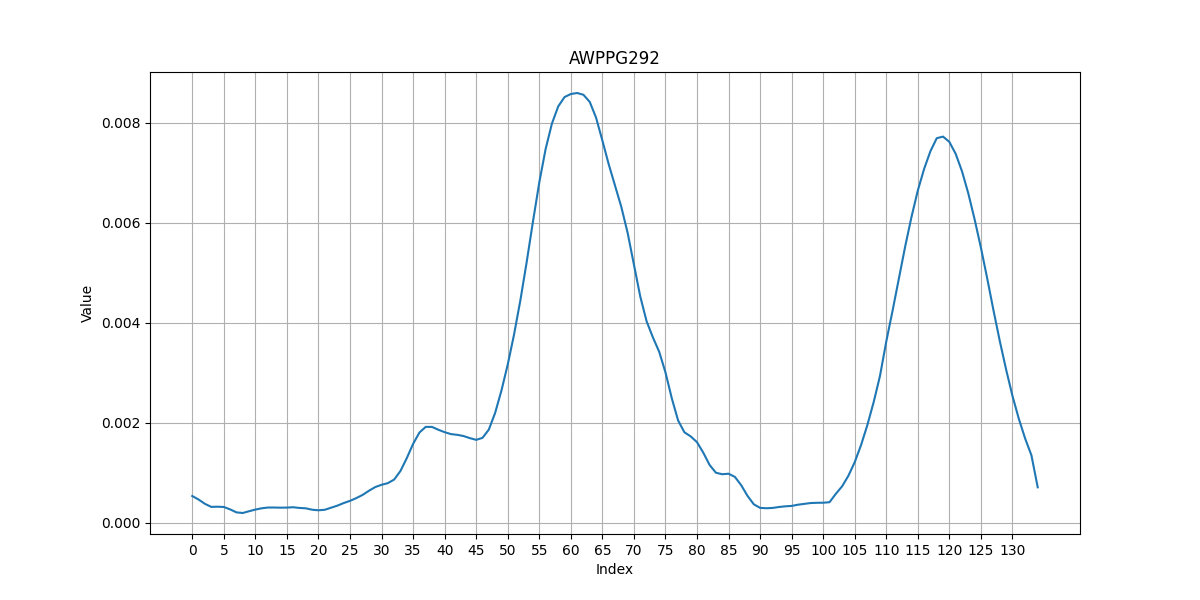 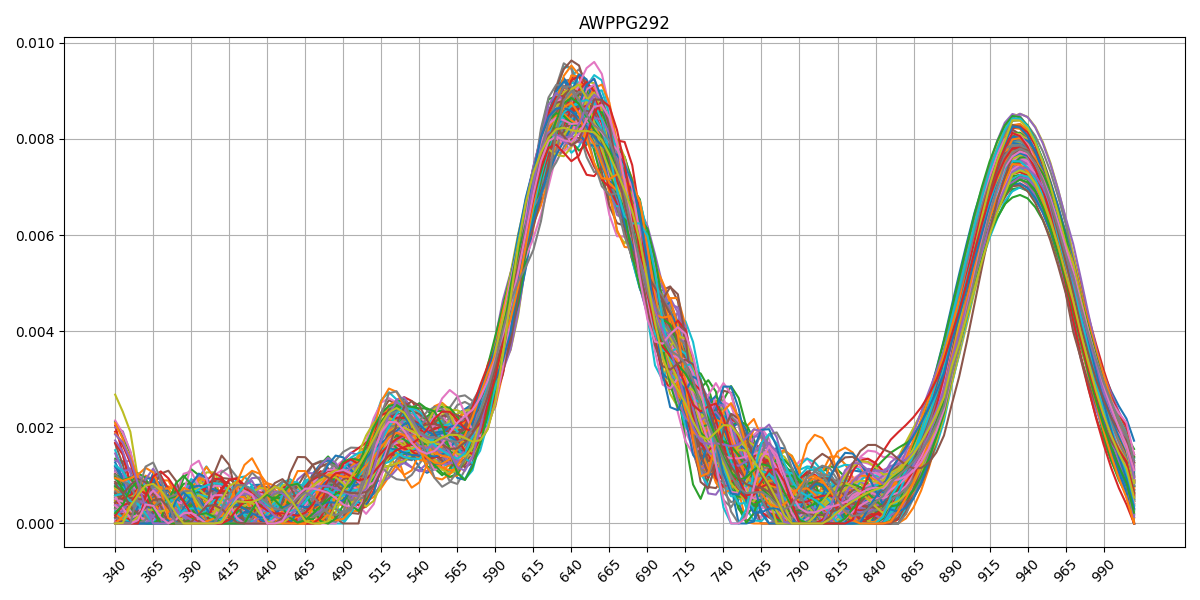 空腹
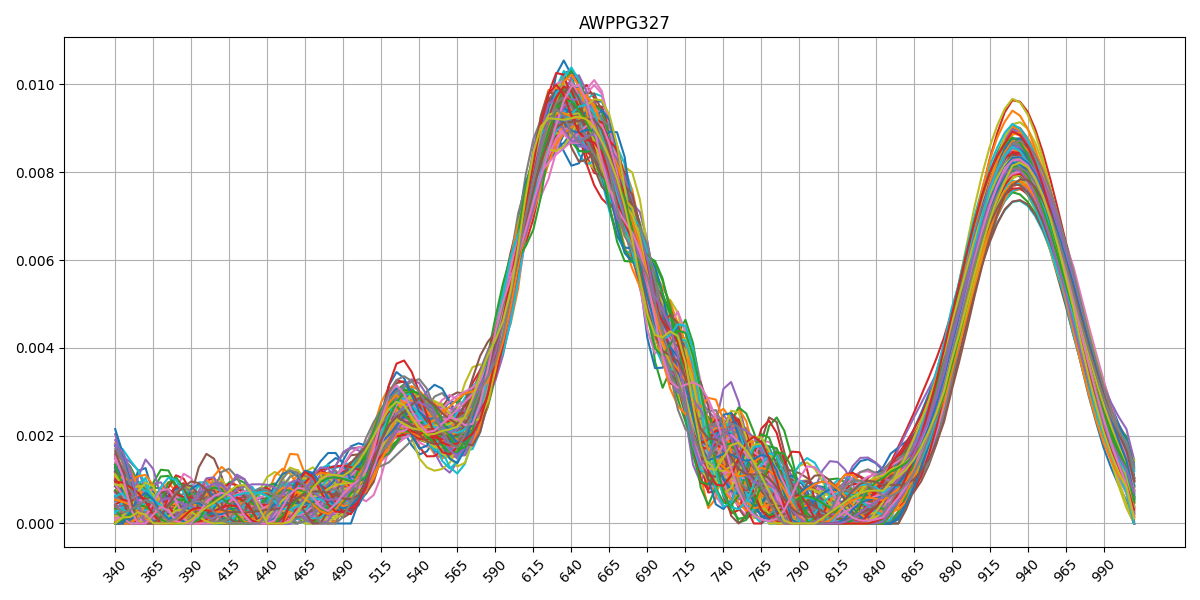 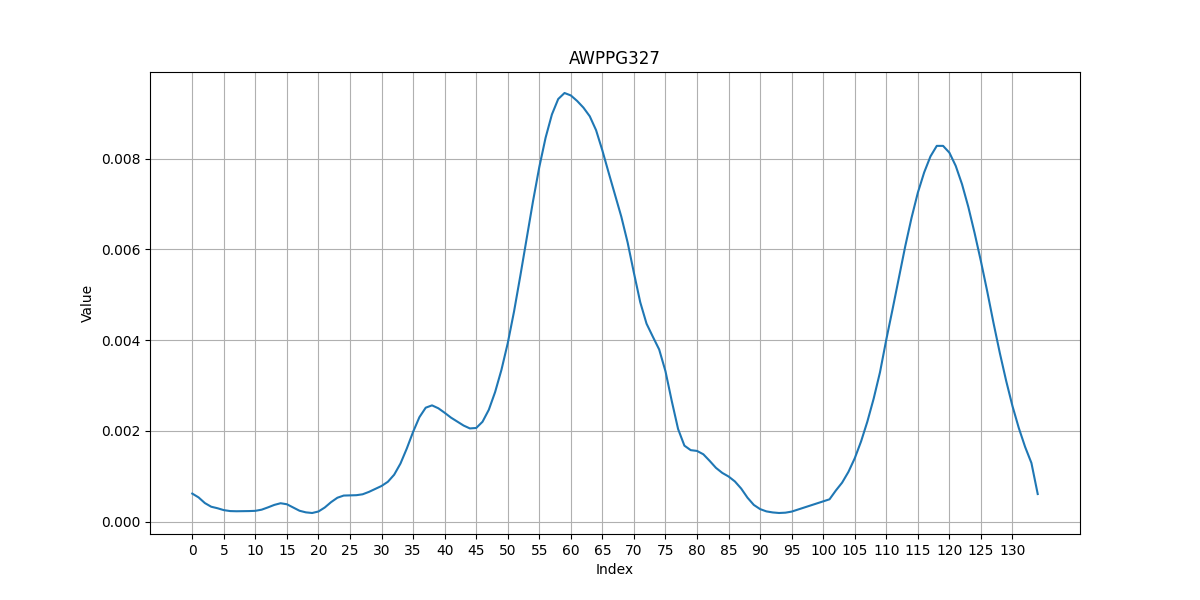 飯後1h
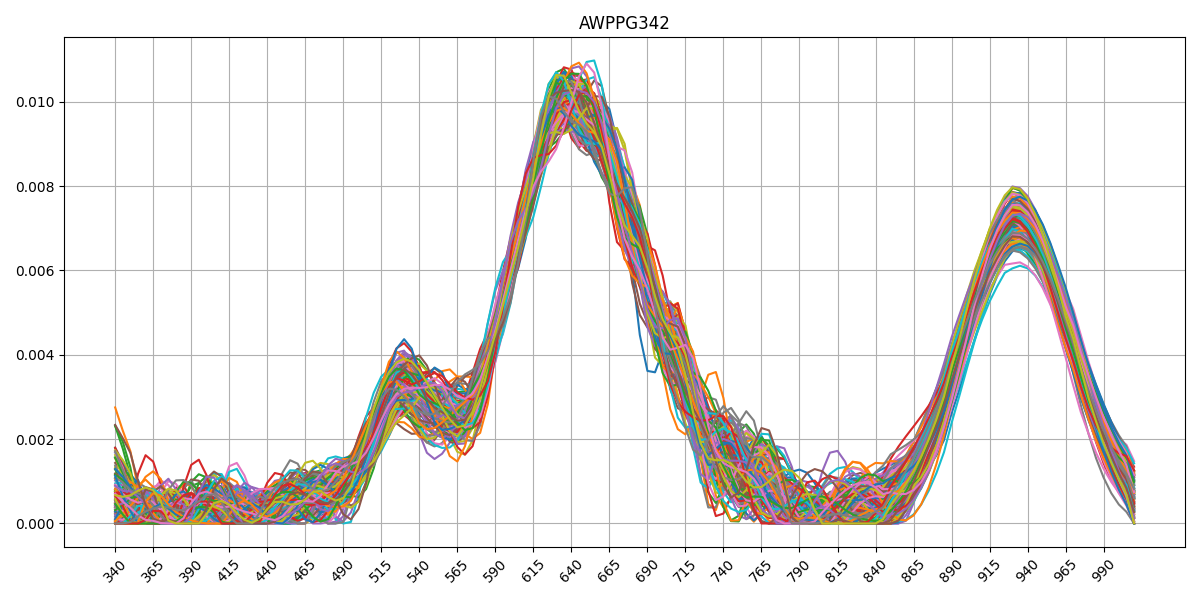 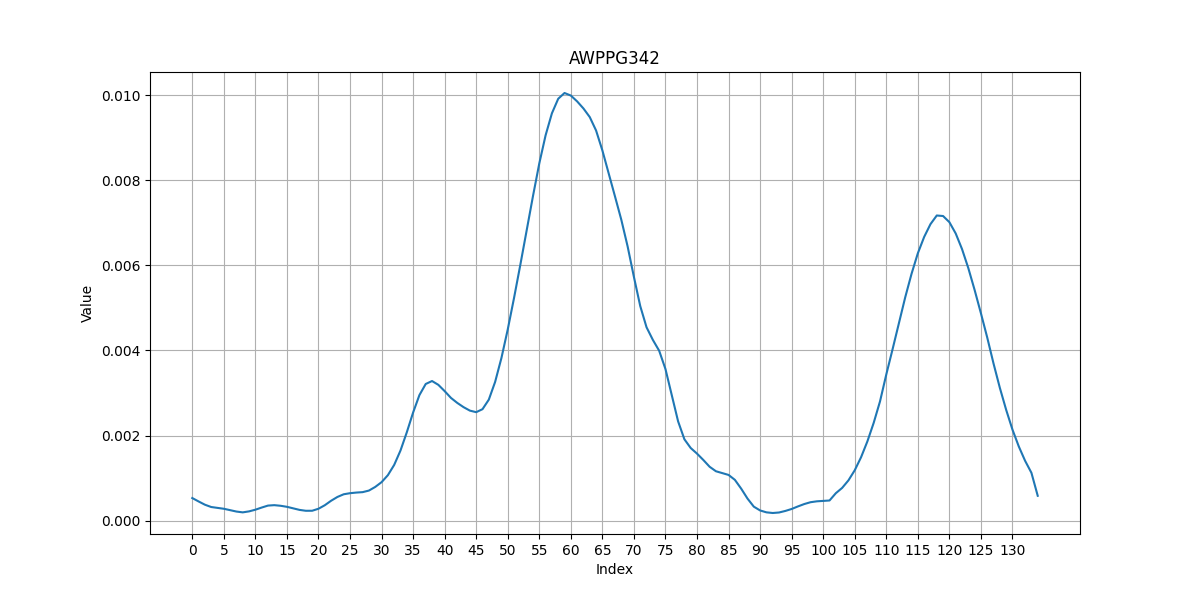 飯後2h
1004李柏毅_1
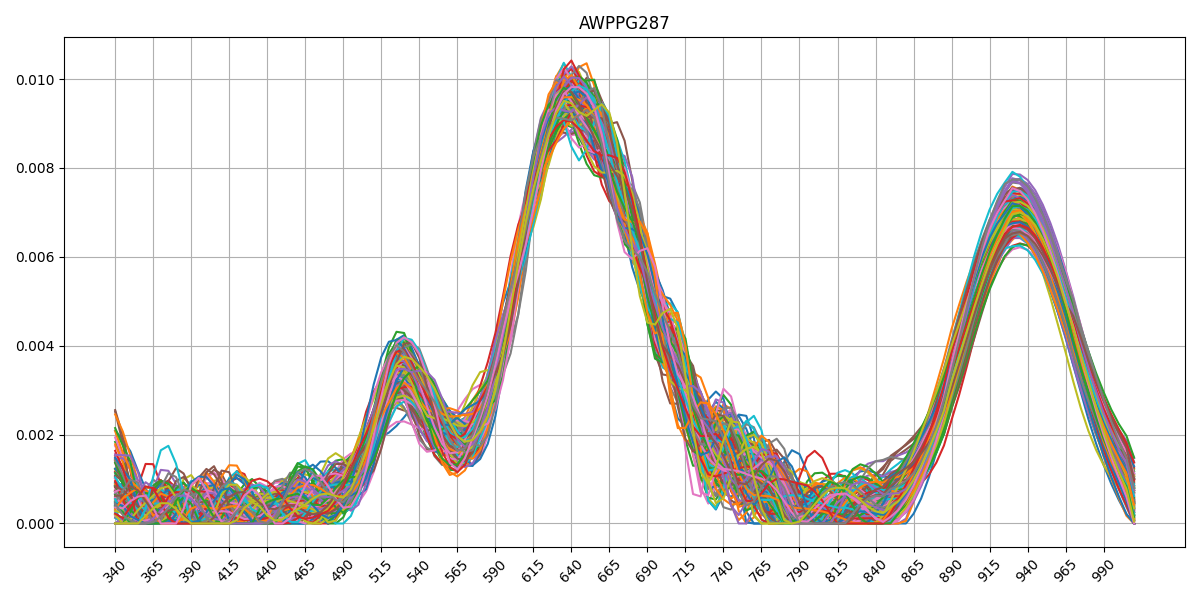 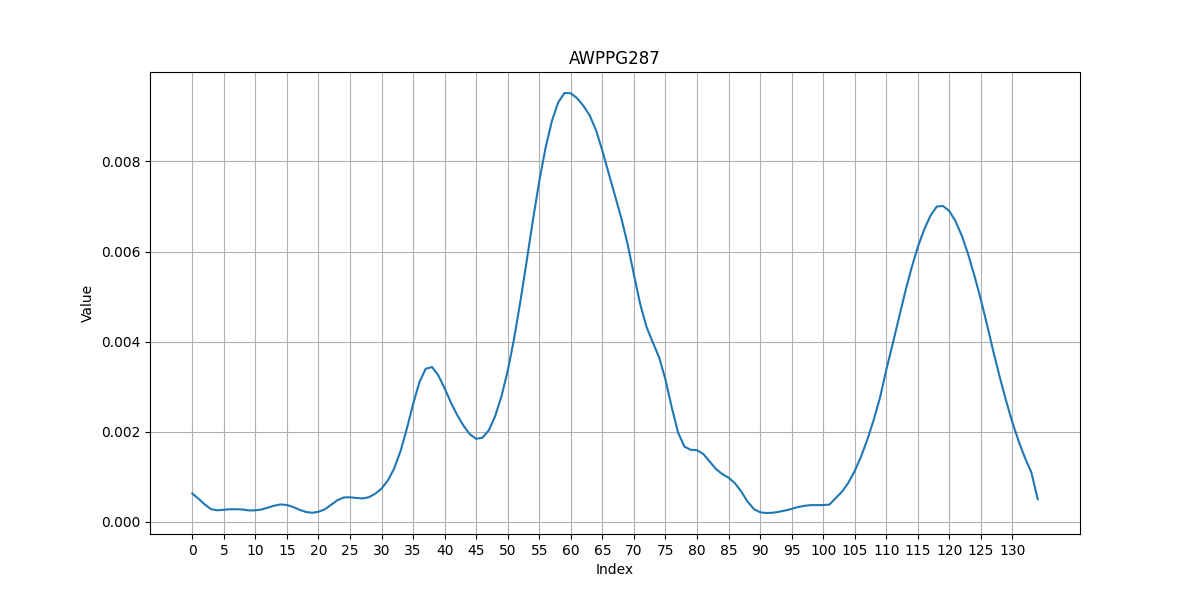 空腹
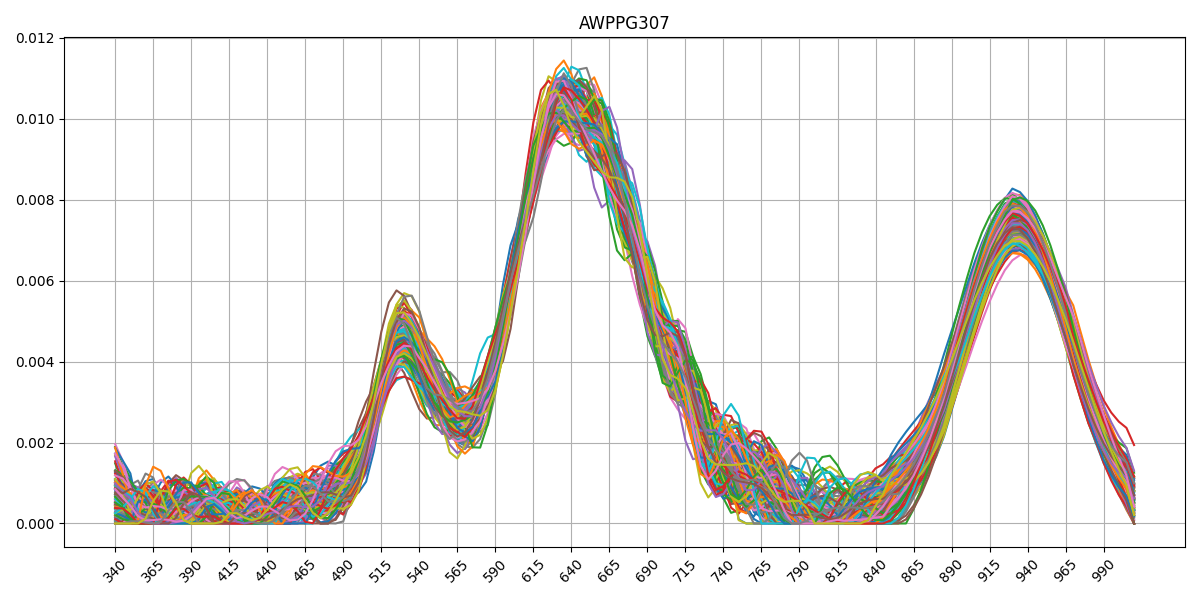 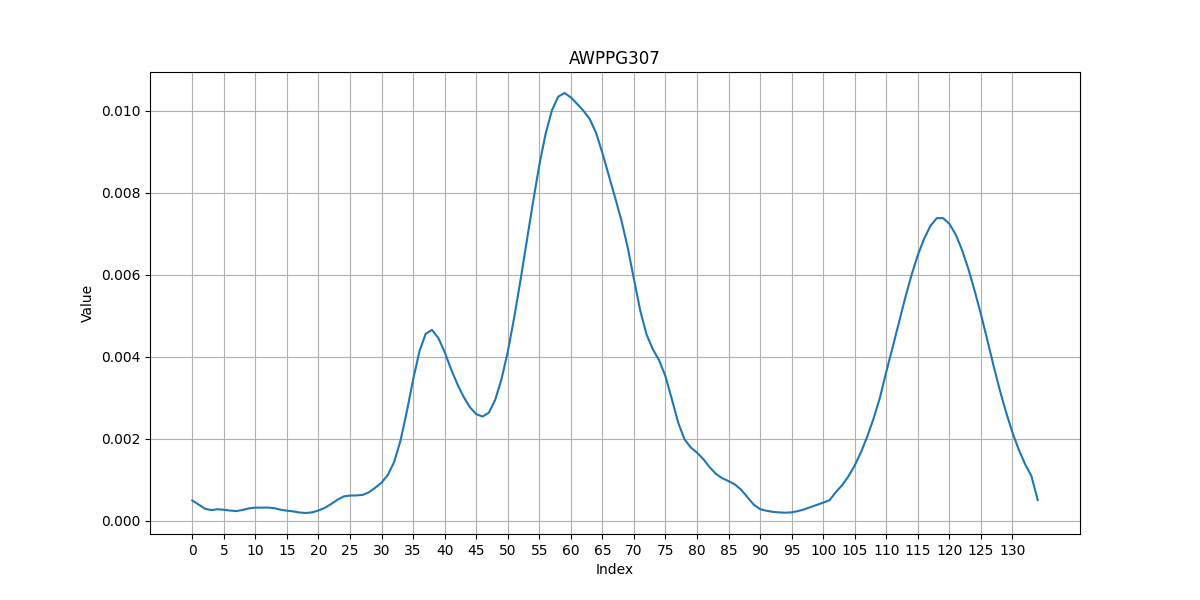 飯後1h
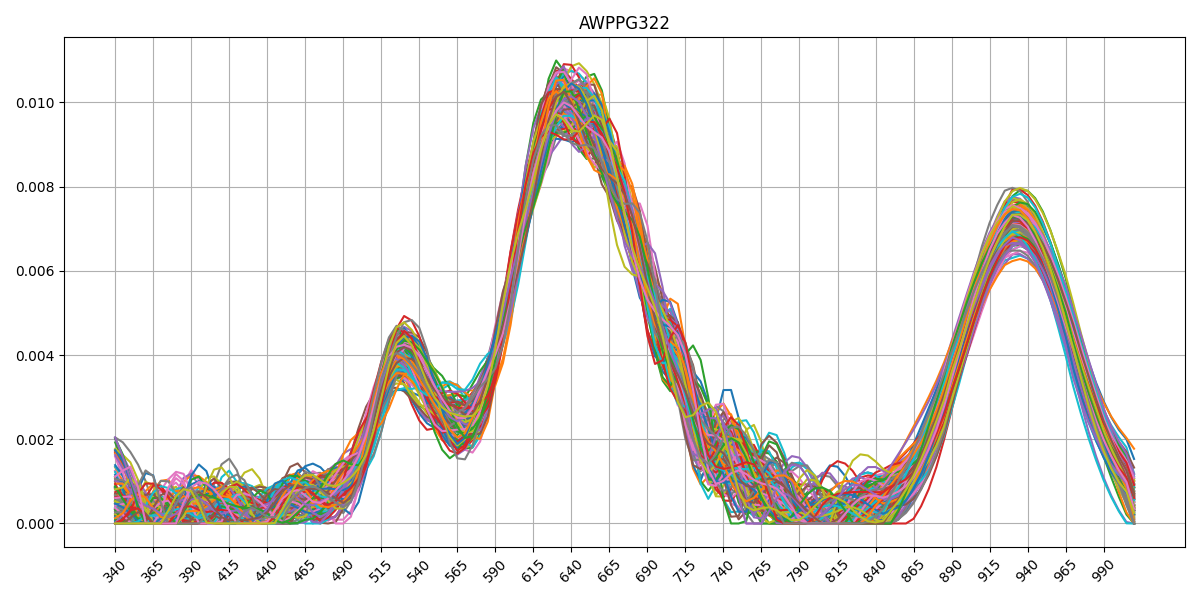 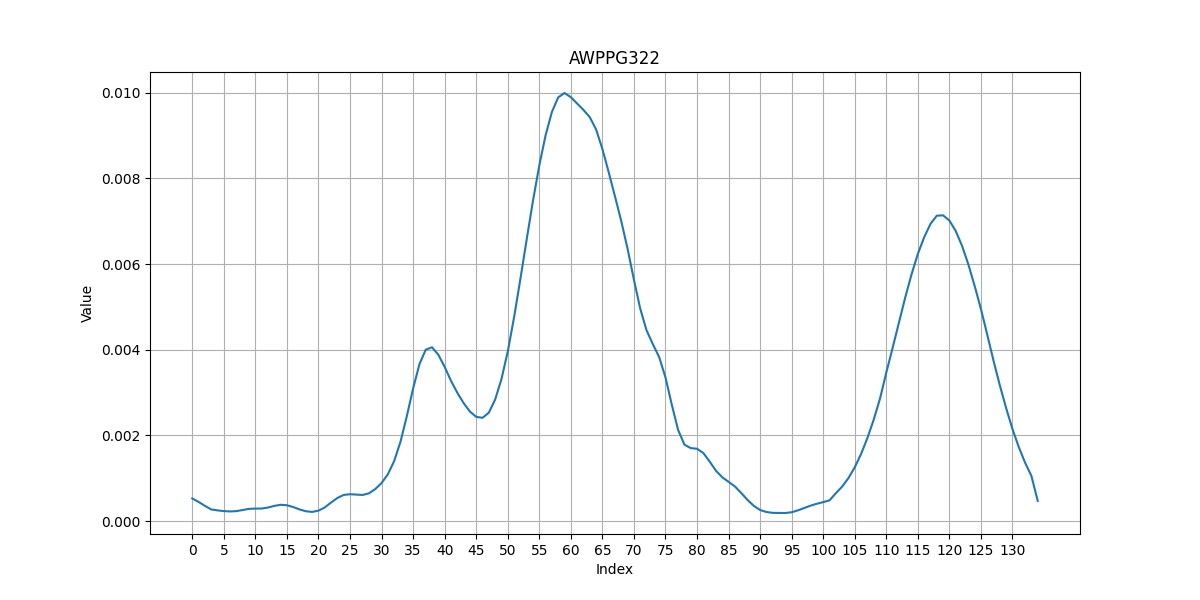 飯後2h
1007
1007王凱鋒_1
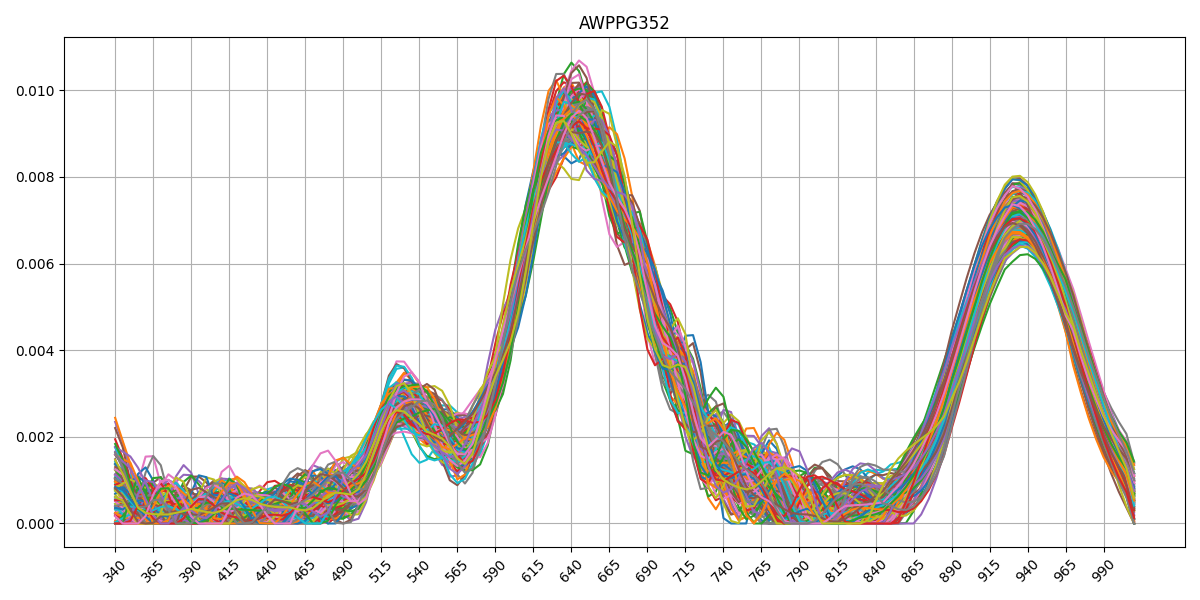 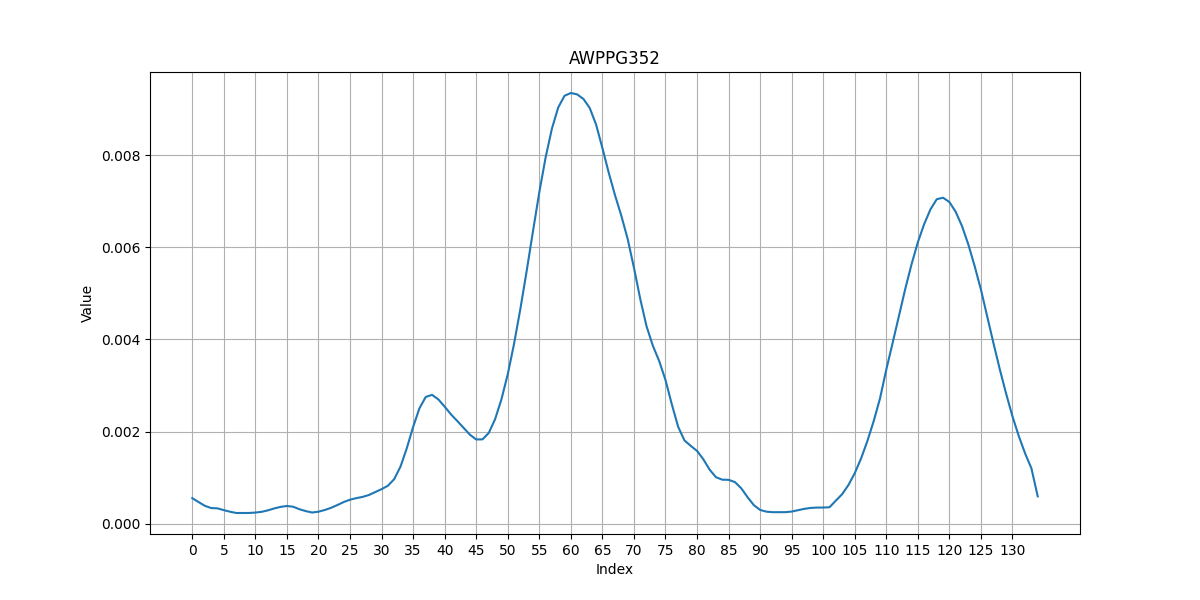 空腹
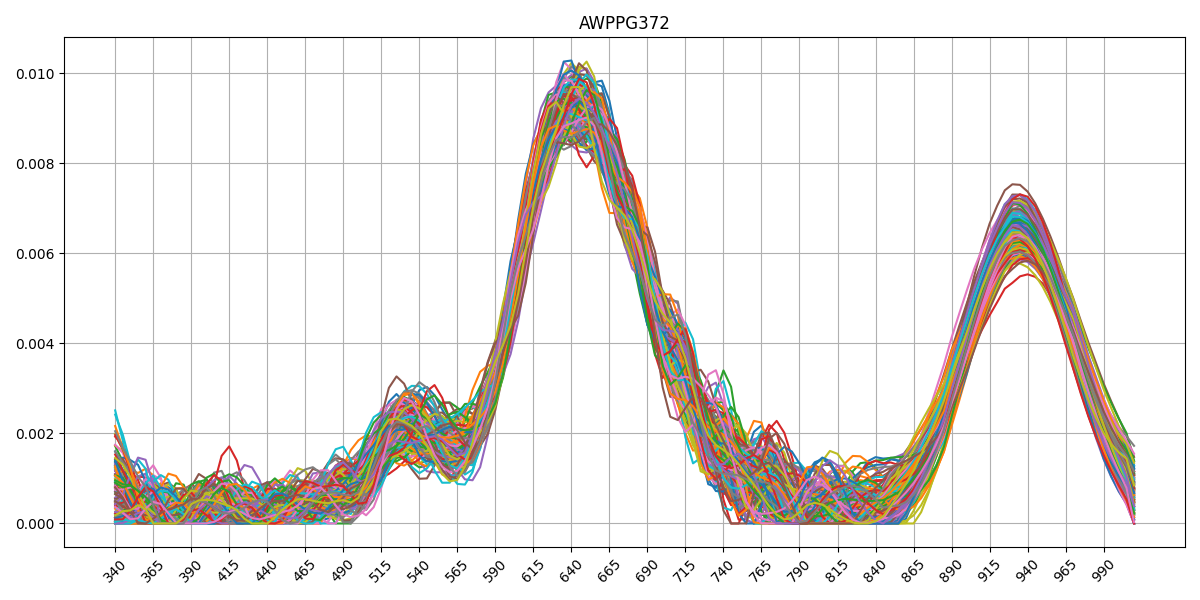 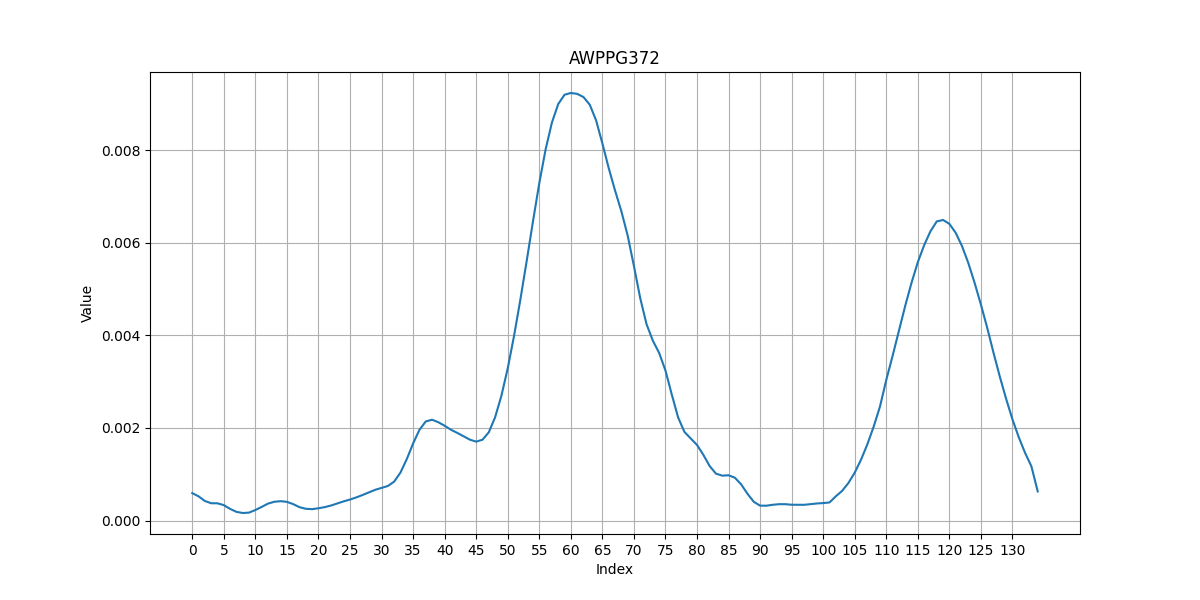 飯後1h
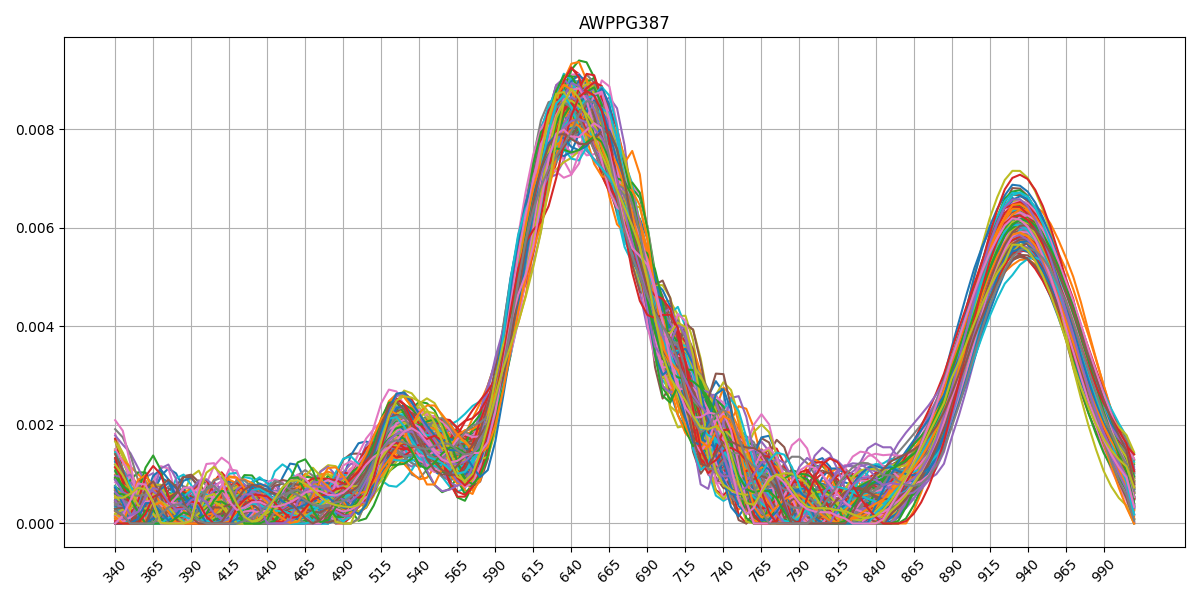 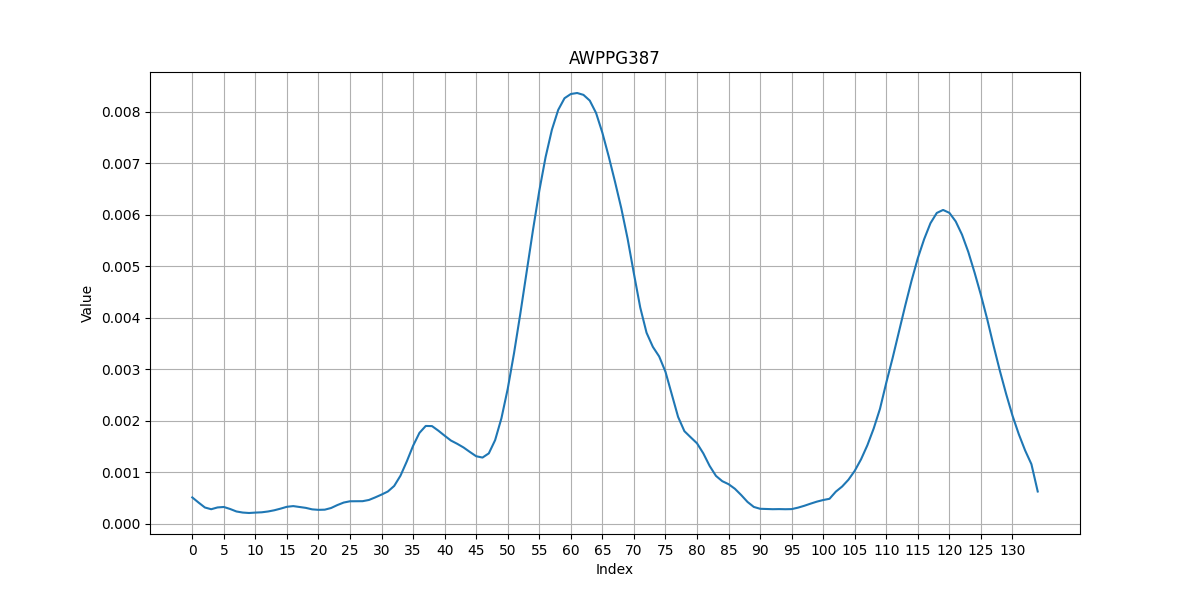 飯後2h
1007張芮綺_1
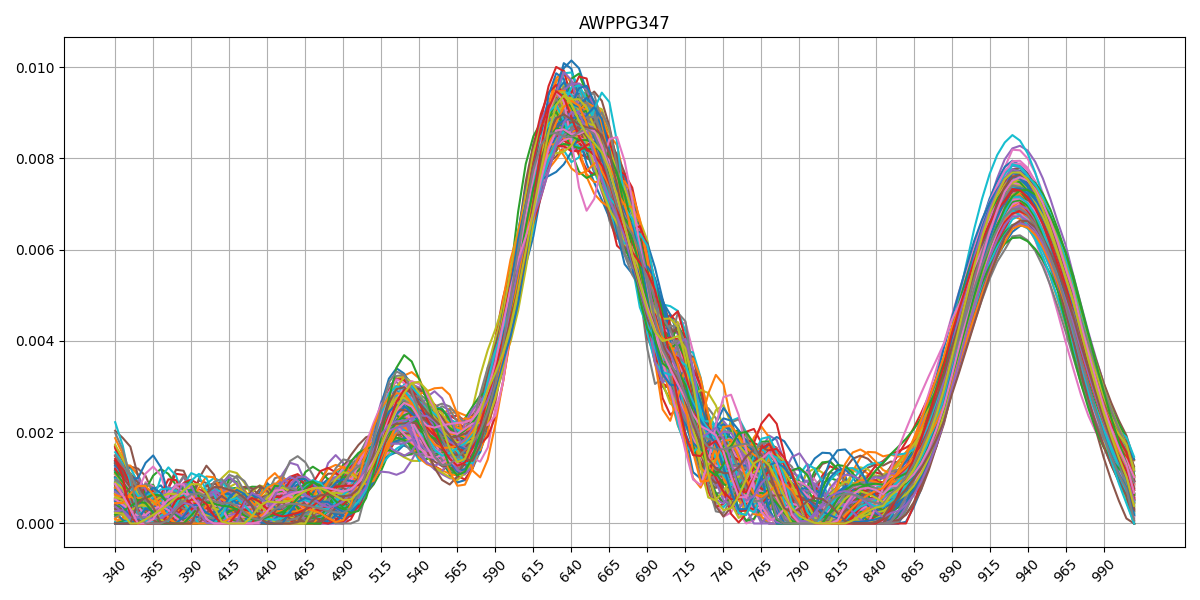 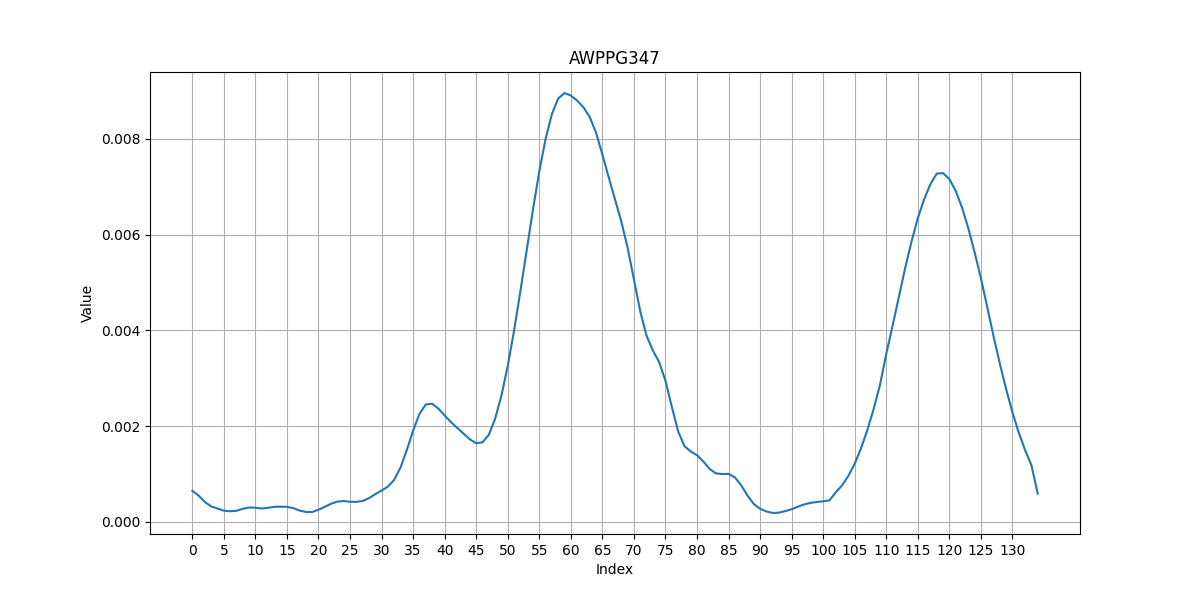 空腹
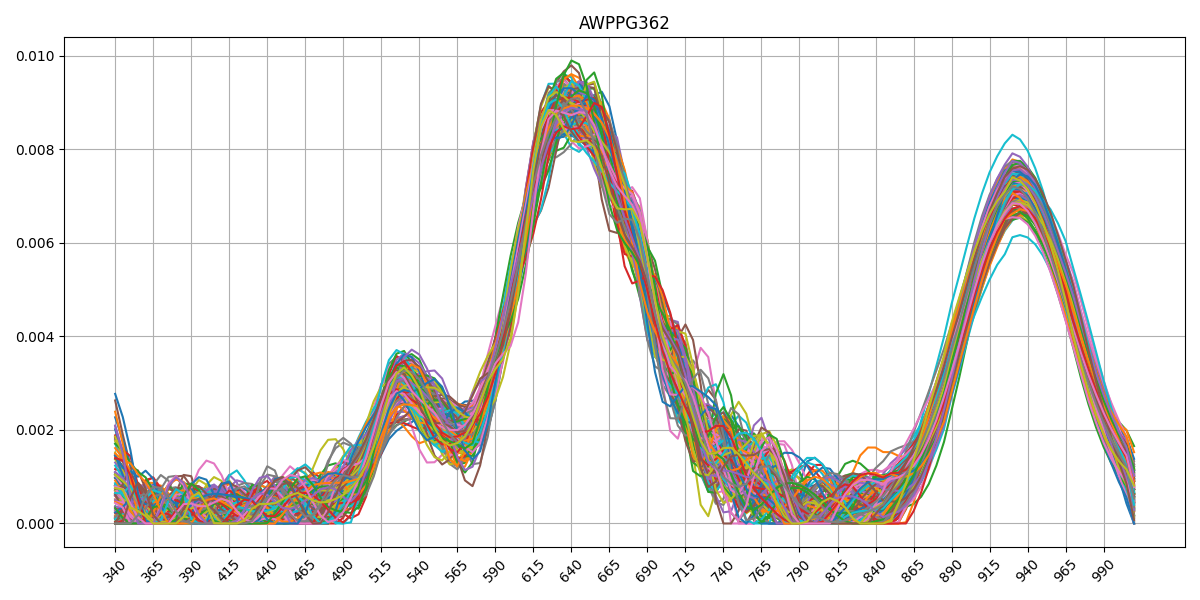 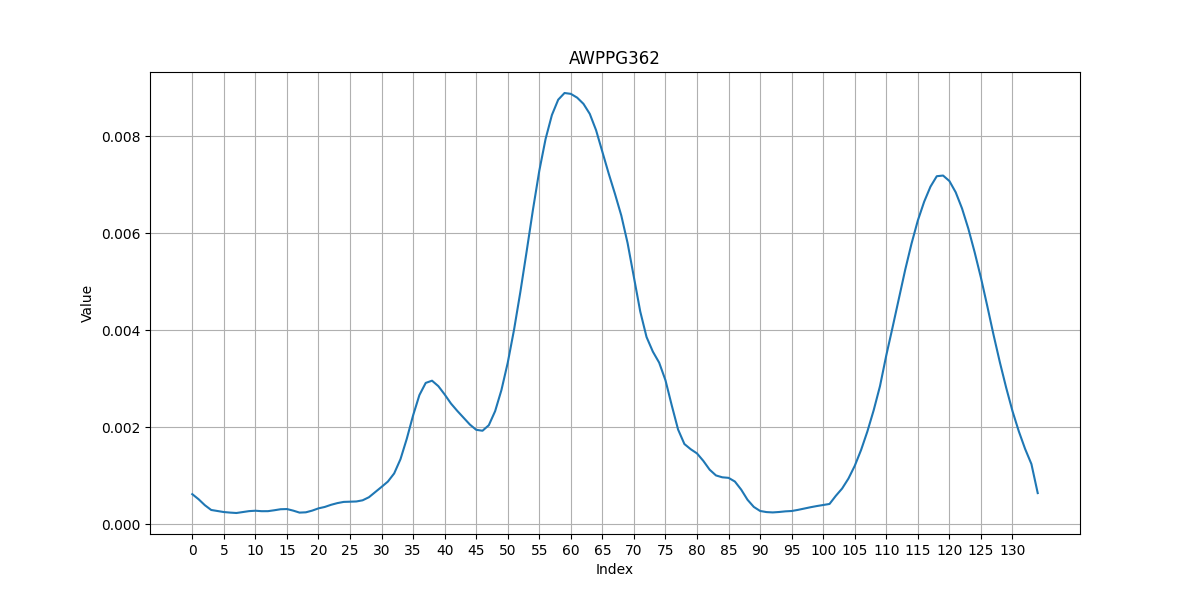 飯後1h
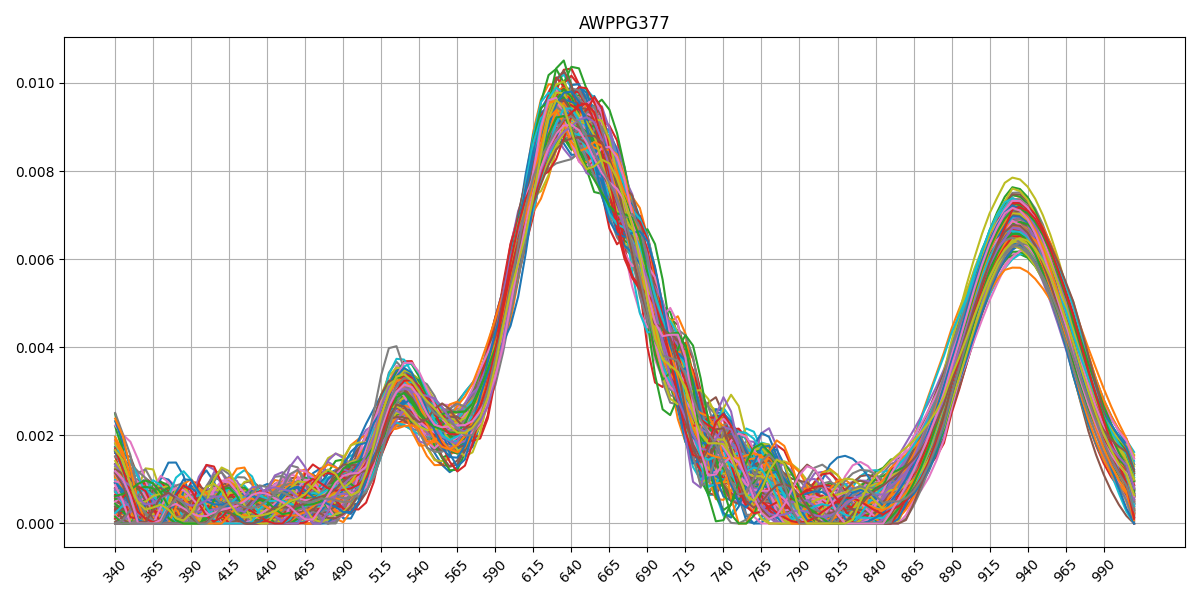 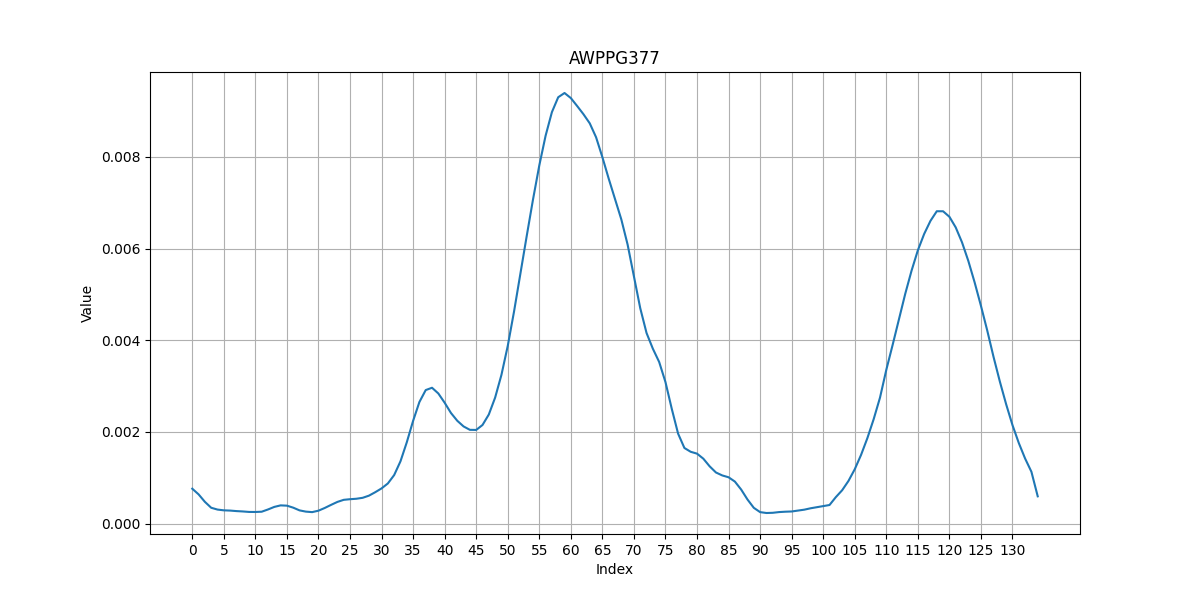 飯後2h
1007陳翰陞_1
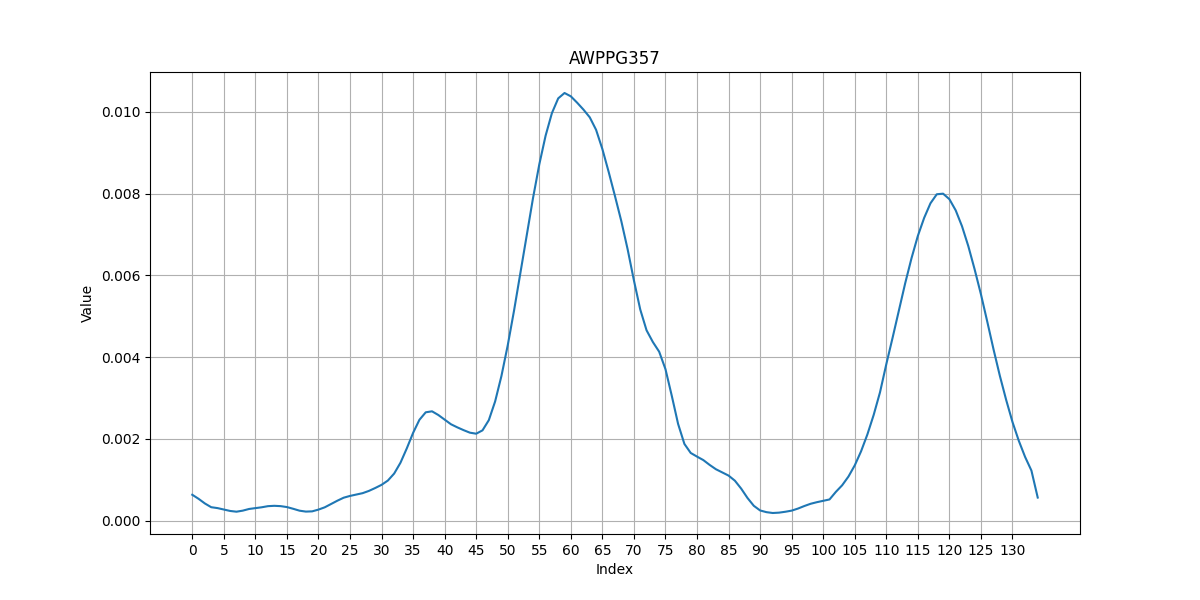 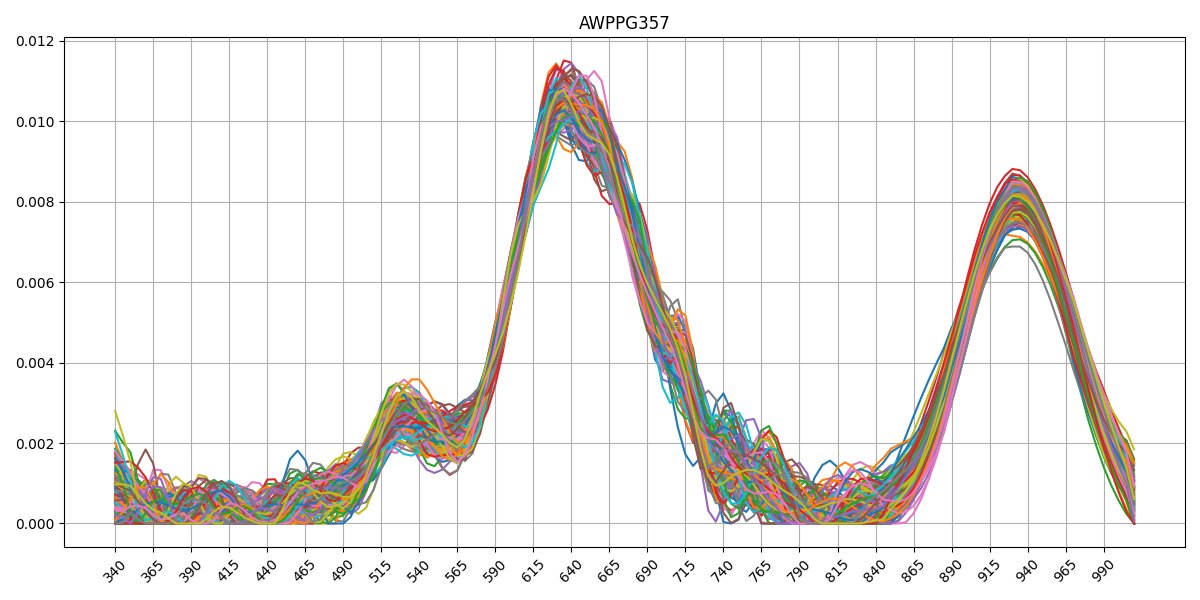 空腹
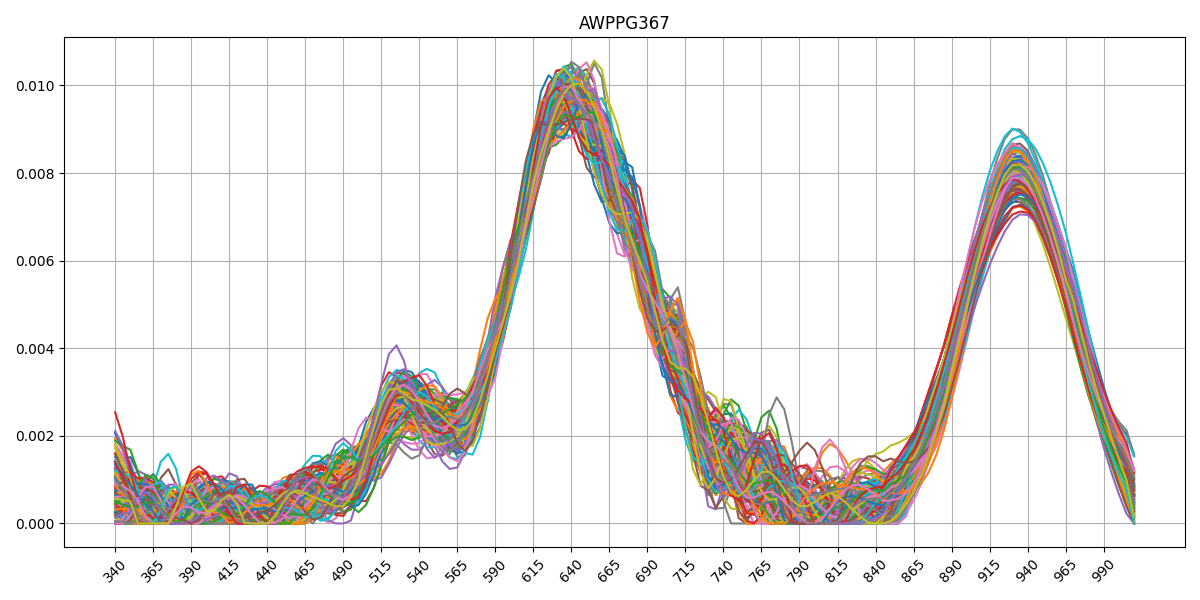 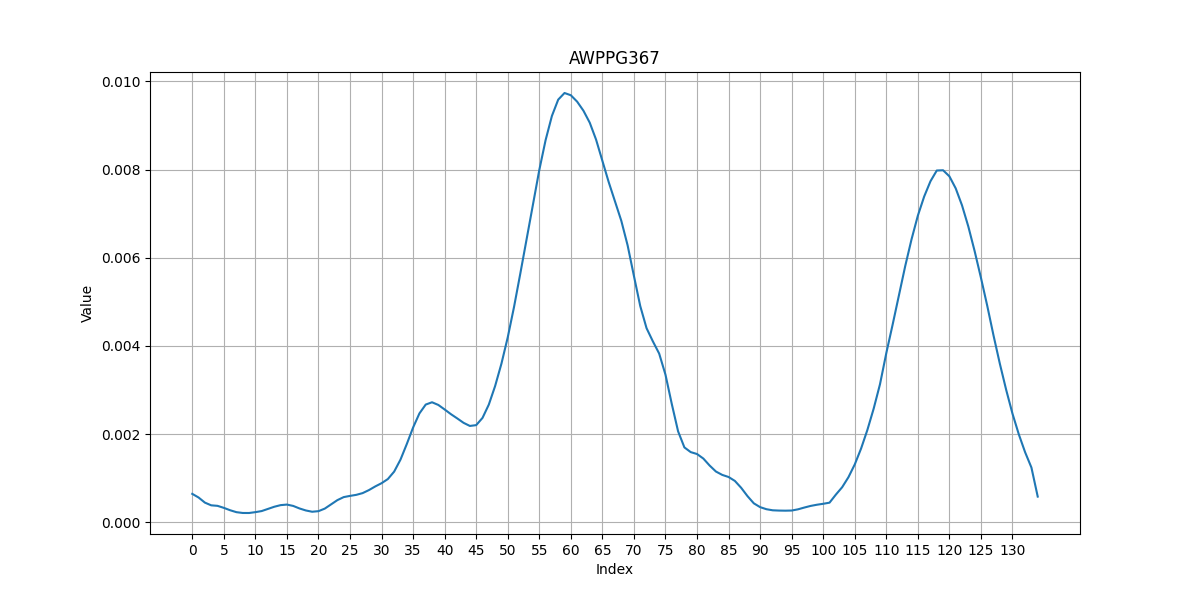 飯後1h
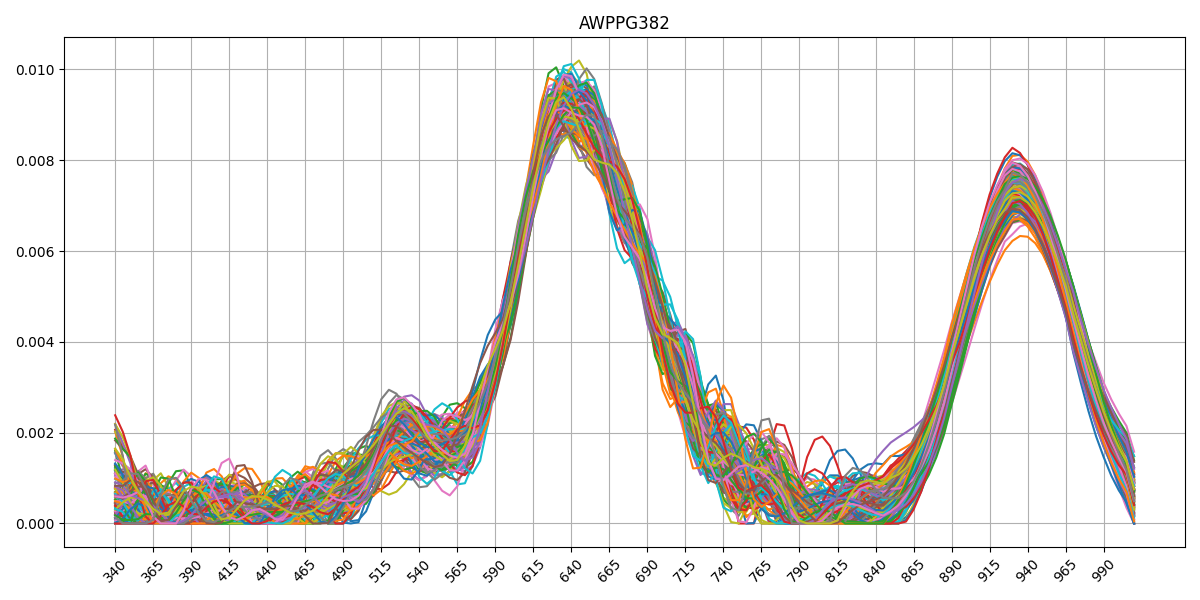 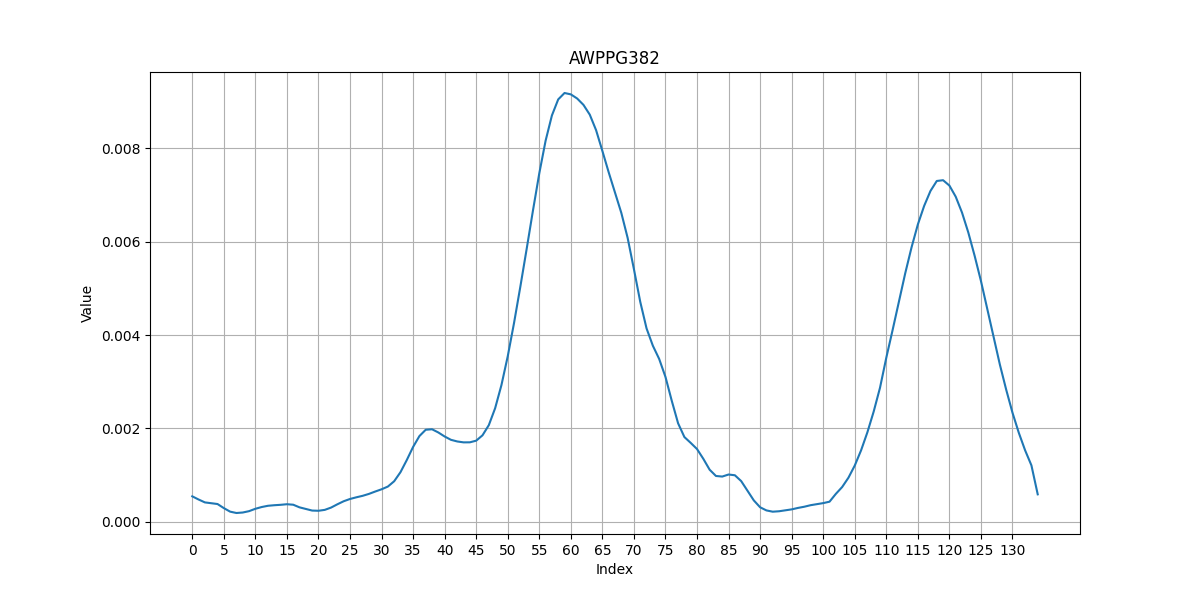 飯後2h
1008